Bate-papo virtual
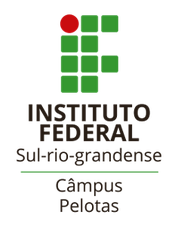 Dicas para o planejamento de atividades no ensino remoto
ENCONTROS
PARTE 1:
Dia 15/10 às 19h
Luis Otoni Ribeiro
Igor Bederode
Mediação: Rafael Krolow
PARTE 2:
Dia 16/10 às 19h
Renata Munhoz
Paulo Asconavieta
Mediação: Rafael Krolow
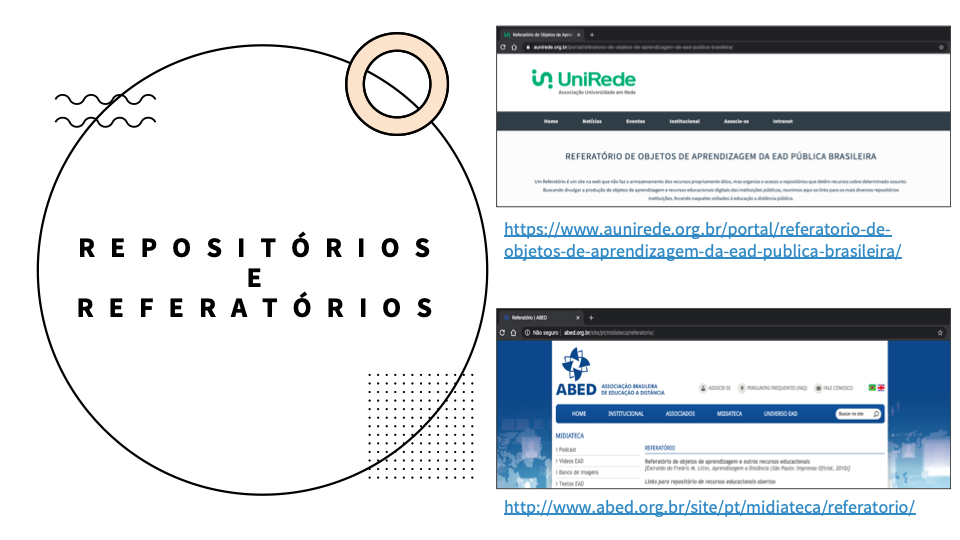 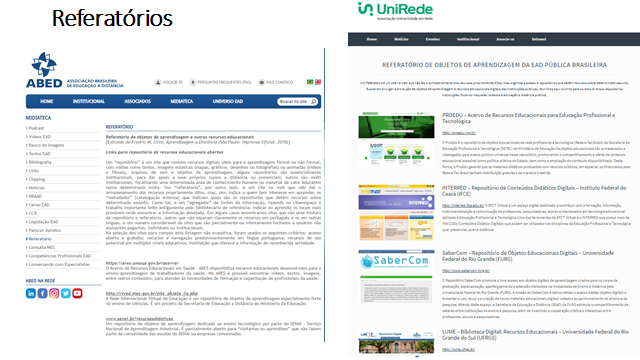 https://www.aunirede.org.br/portal/referatorio-de-objetos-de-aprendizagem-da-ead-publica-brasileira/
http://www.abed.org.br/site/pt/midiateca/referatorio/
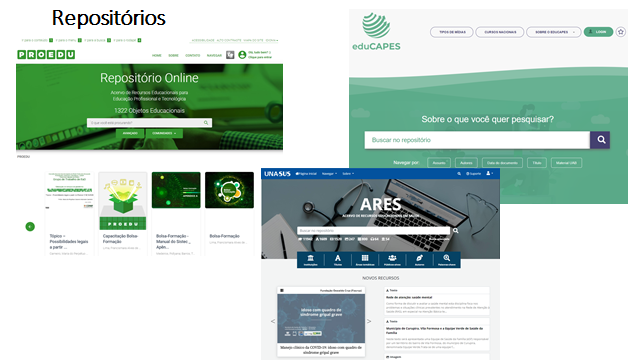 https://educapes.capes.gov.br/
http://proedu.rnp.br/
https://ares.unasus.gov.br/acervo/
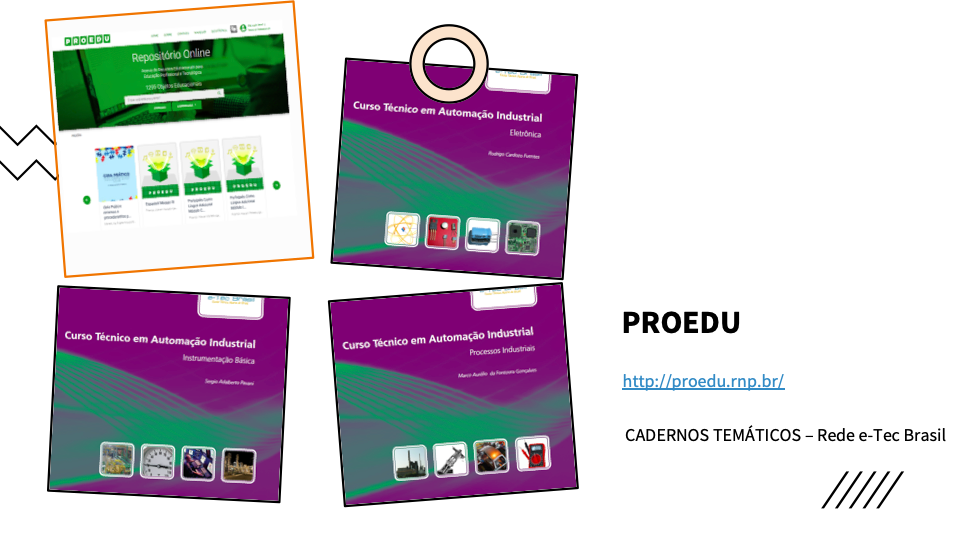 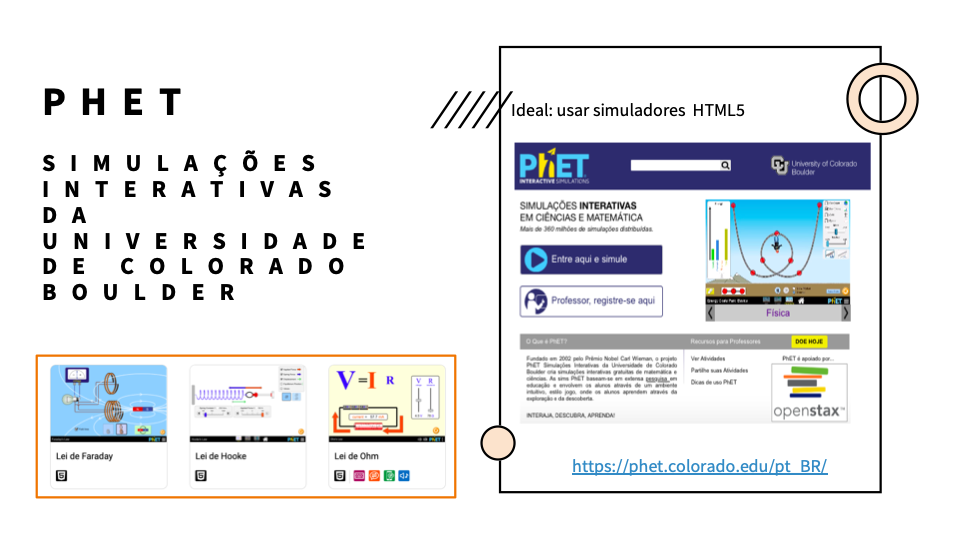 Como utilizar os simuladores?        ROTEIROS
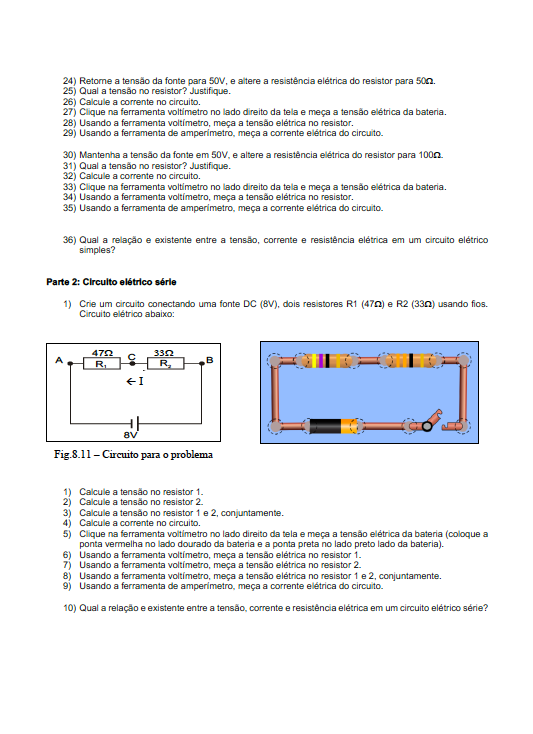 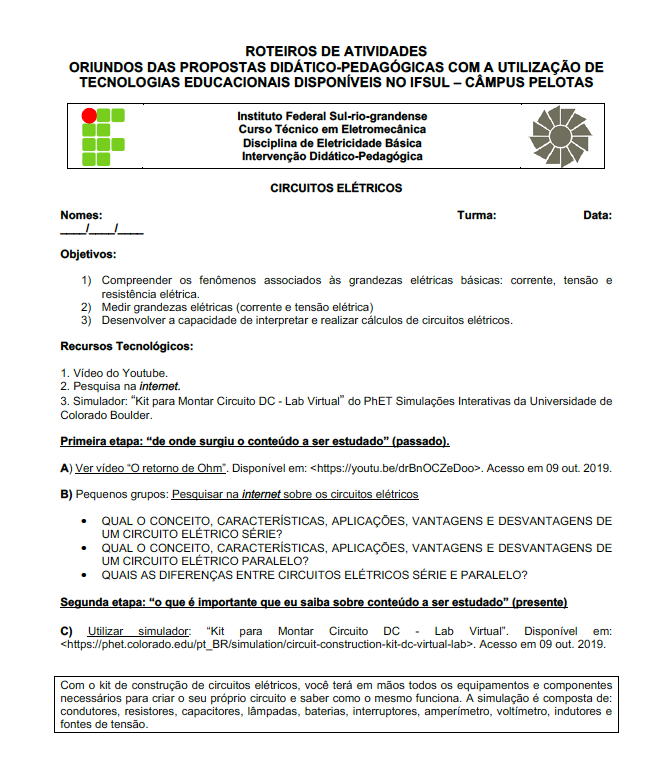 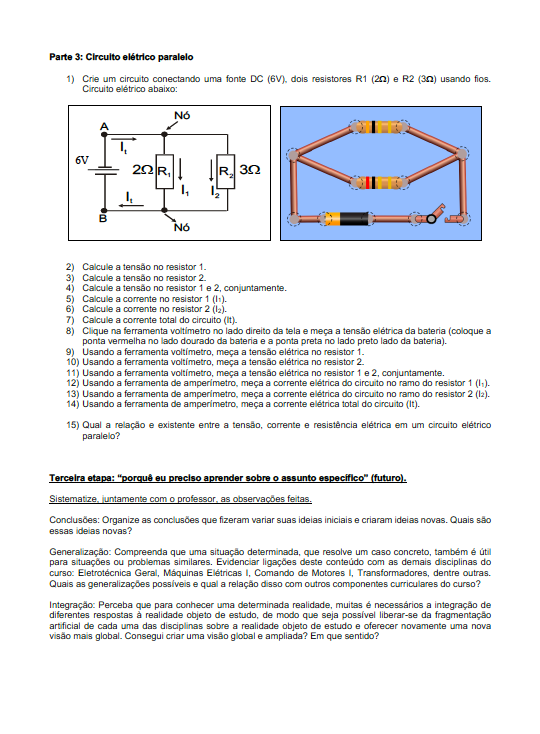 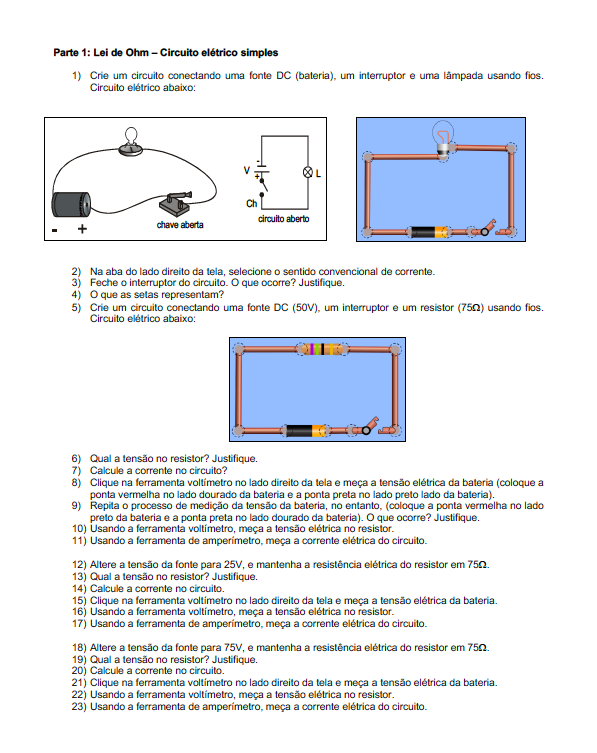 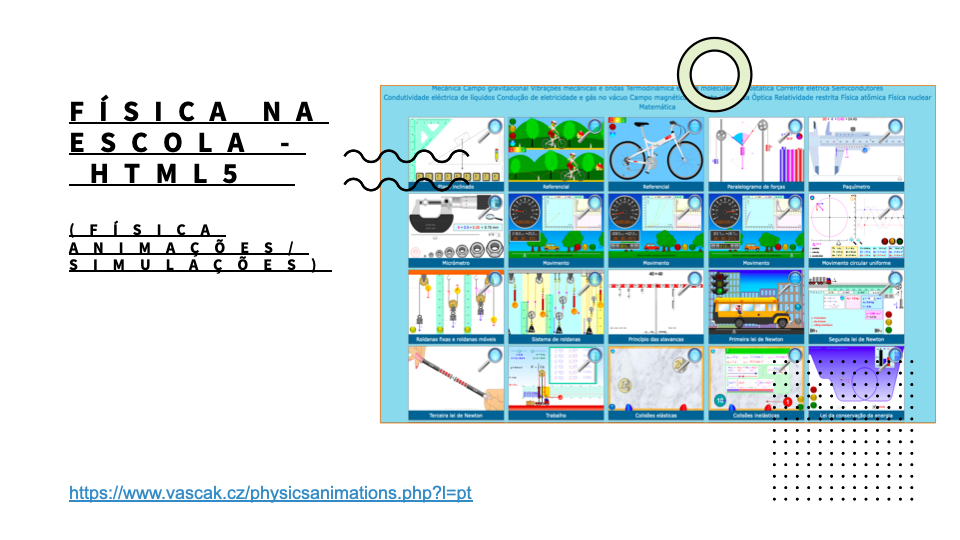 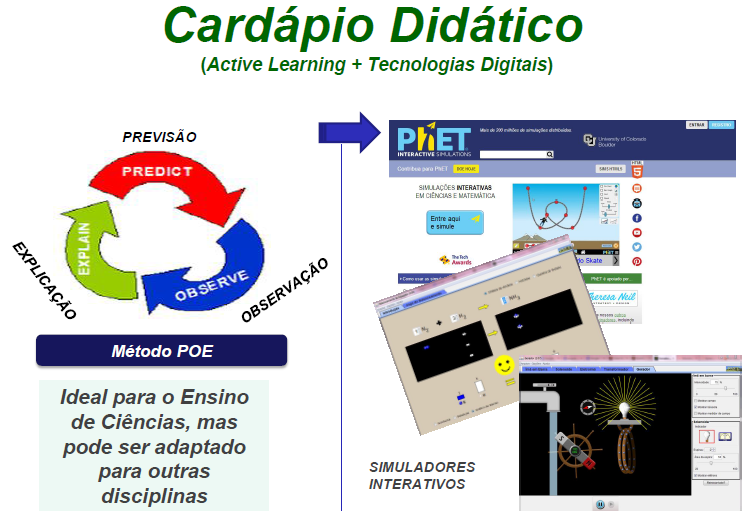 Vídeo - Metod. Ativas no Ens. Rem.Prof. Igor Paim IFCE
http://proedu.rnp.br/handle/123456789/1666
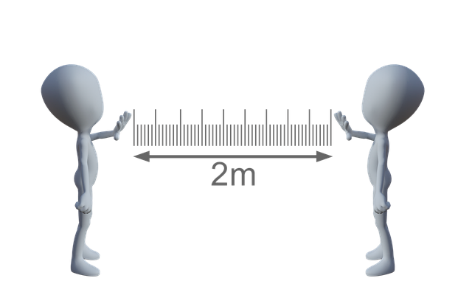 Laboratórios Remotos
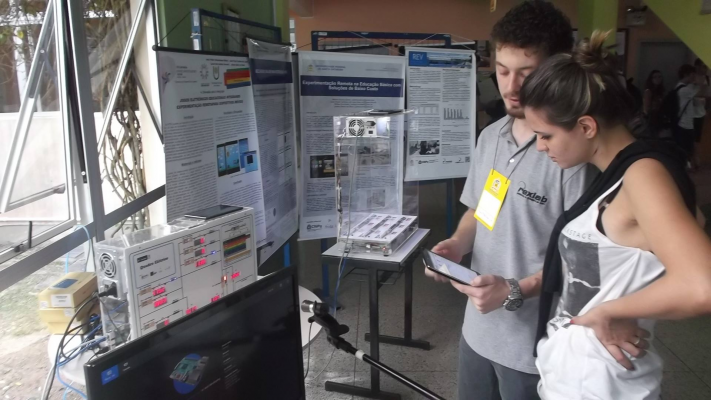 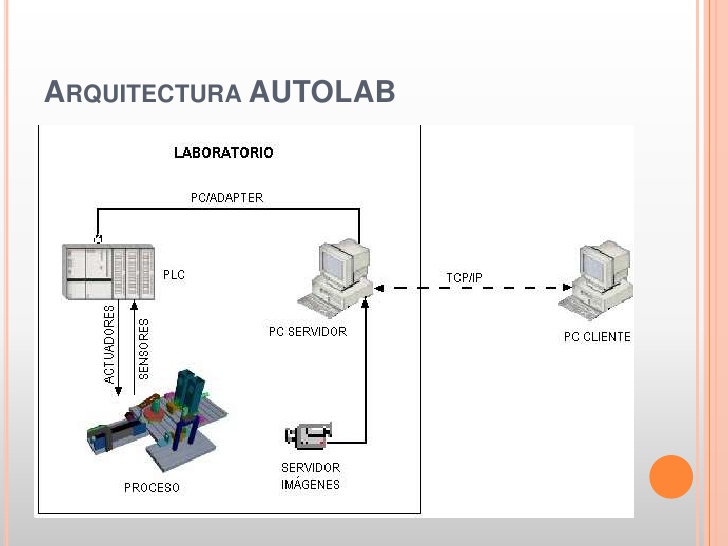 https://rexlab.ufsc.br/
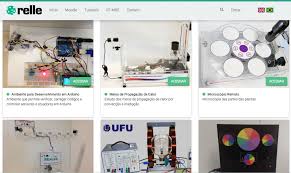 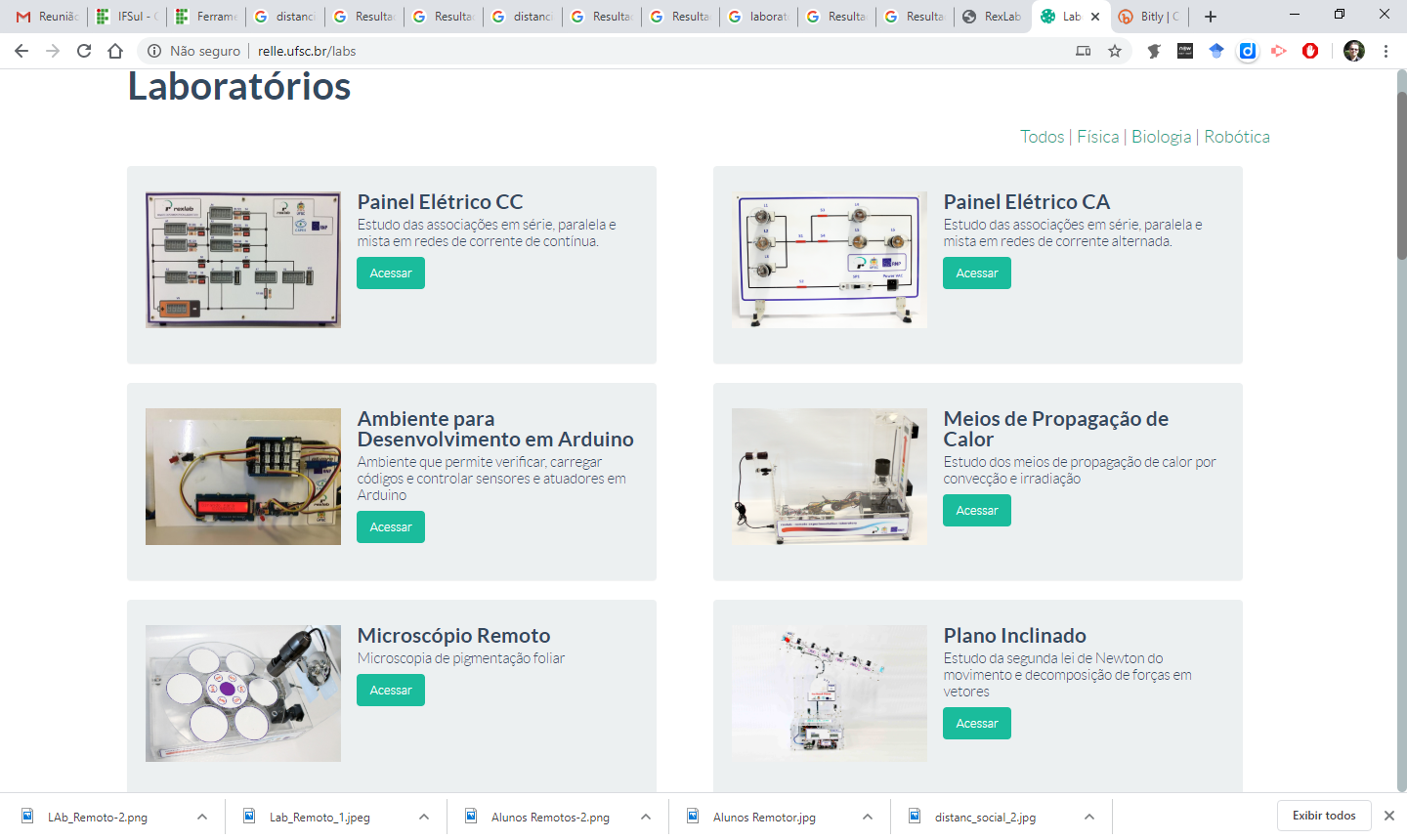 https://bit.ly/2xVtH0a
RexLab – Laboratório da UFSC permite que pessoas de qualquer lugar no mundo façam experimentos em tempo real.
http://relle.ufsc.br/labs
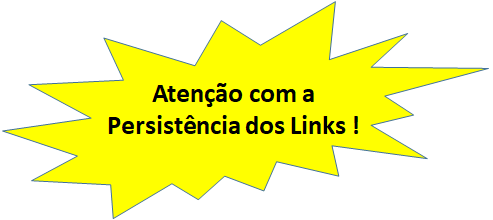 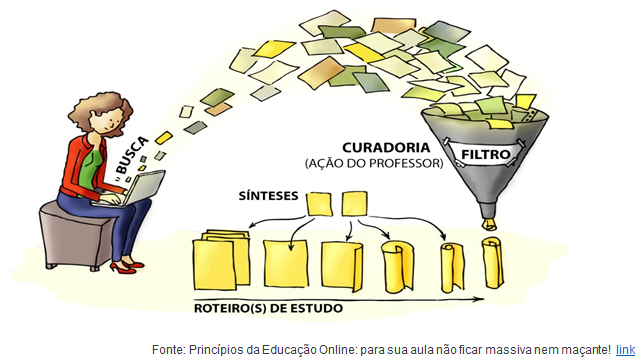 https://bit.ly/3lTMSej
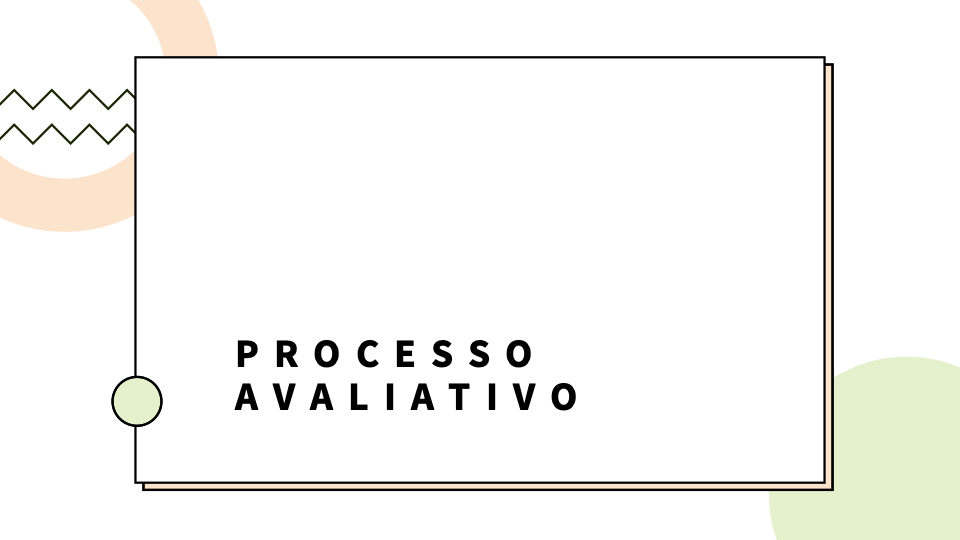 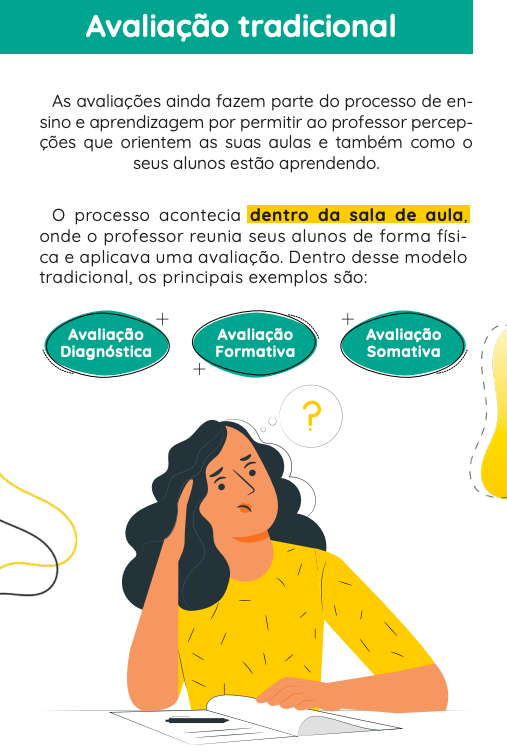 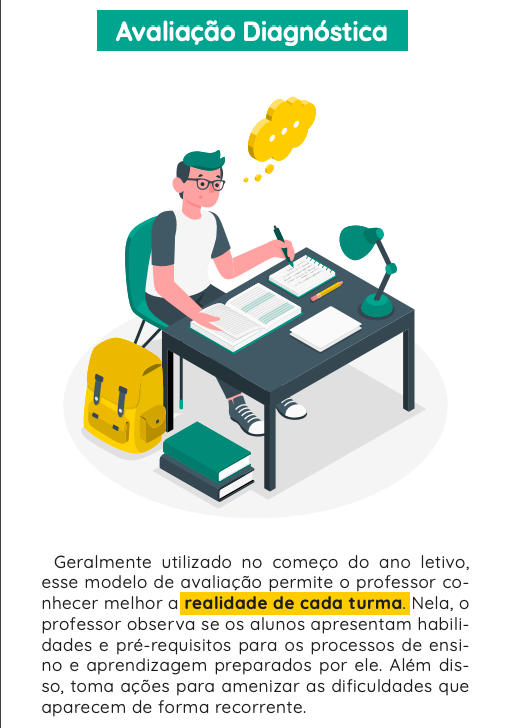 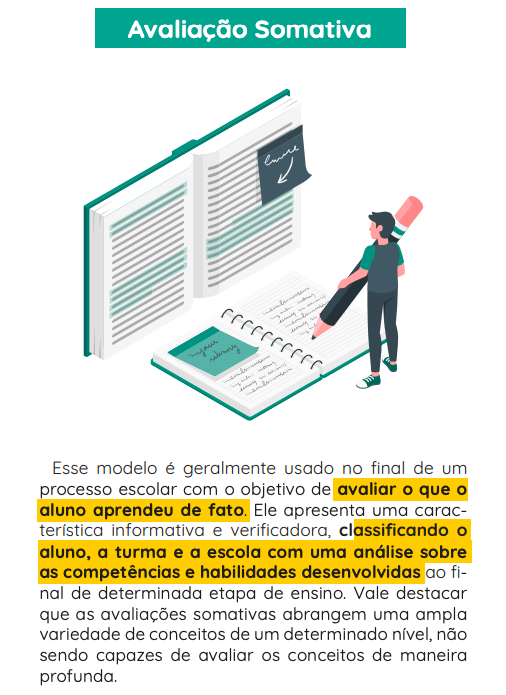 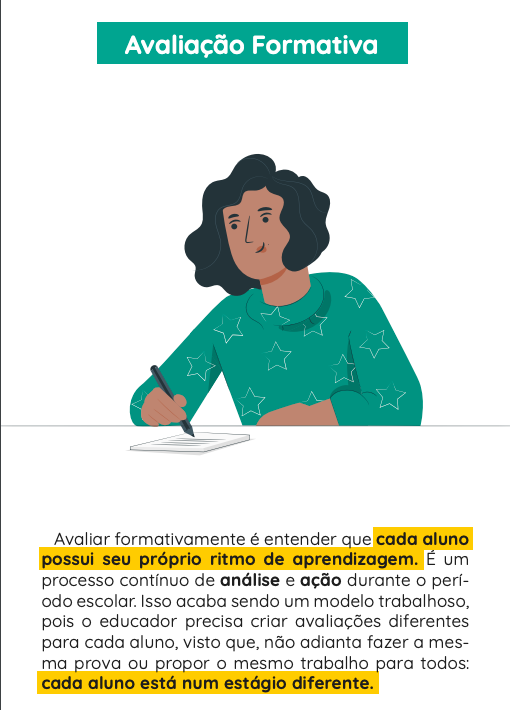 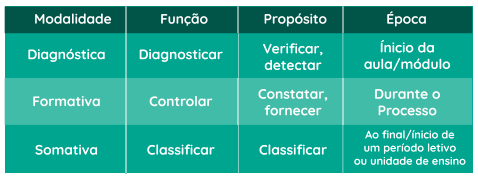 E-book "Como Avaliar meus Alunos à Distância" -  https://blog.jovensgenios.com/conheca-os-principais-tipos-de-avaliacao/
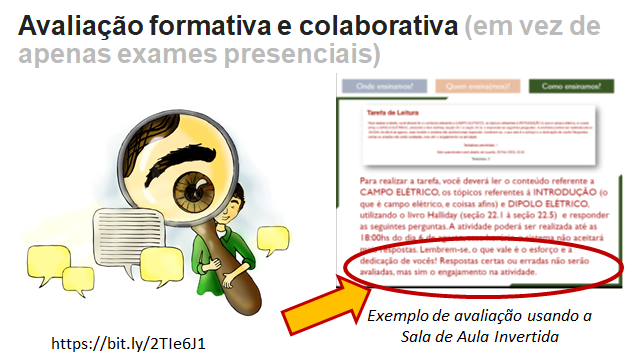 Possibilidades de Avaliação (Contexto Emergencial)
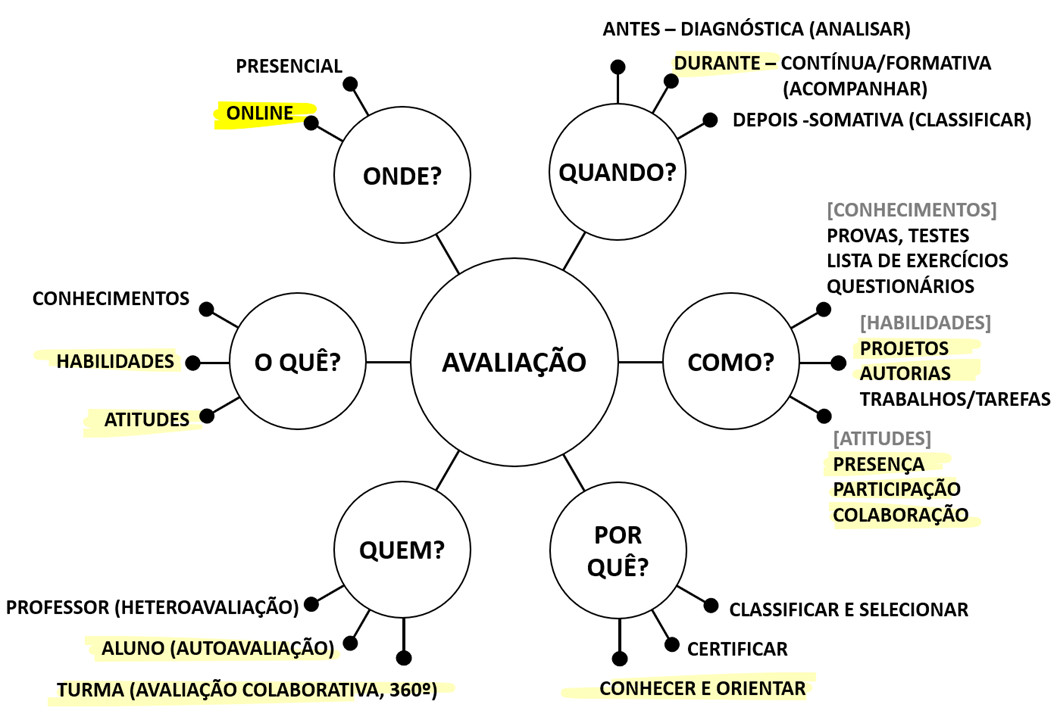 https://bit.ly/2TIe6J1
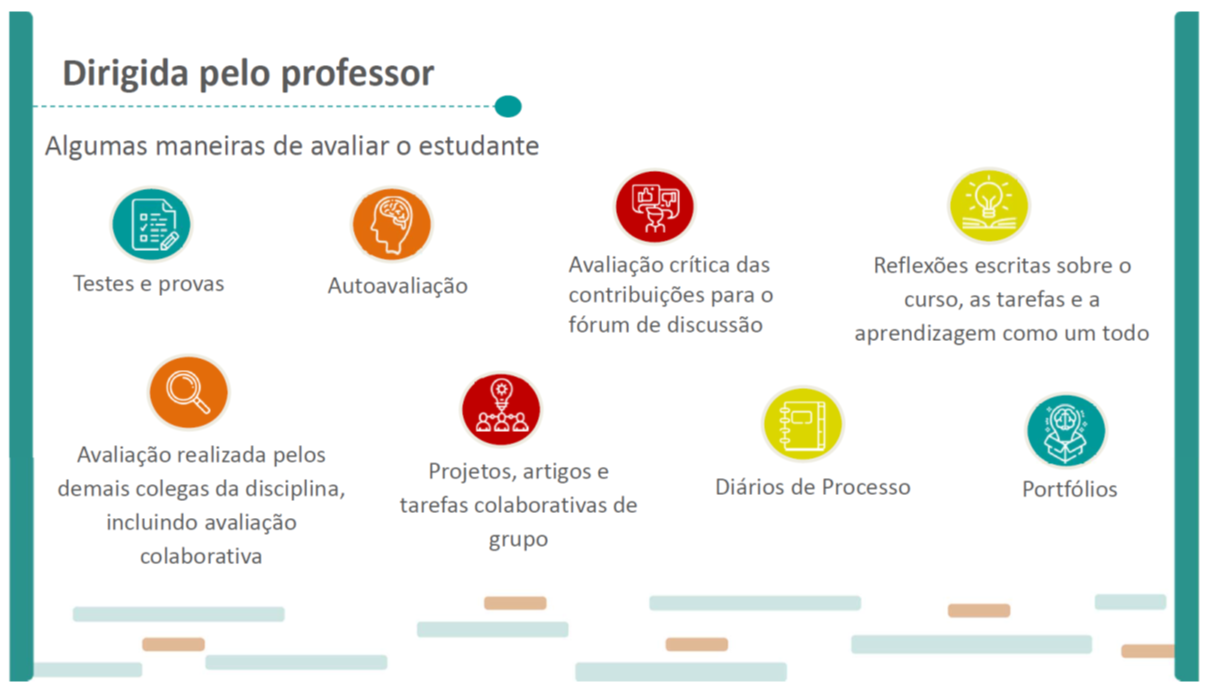 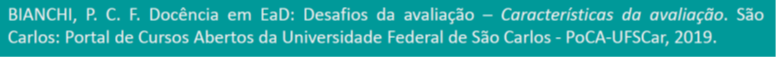 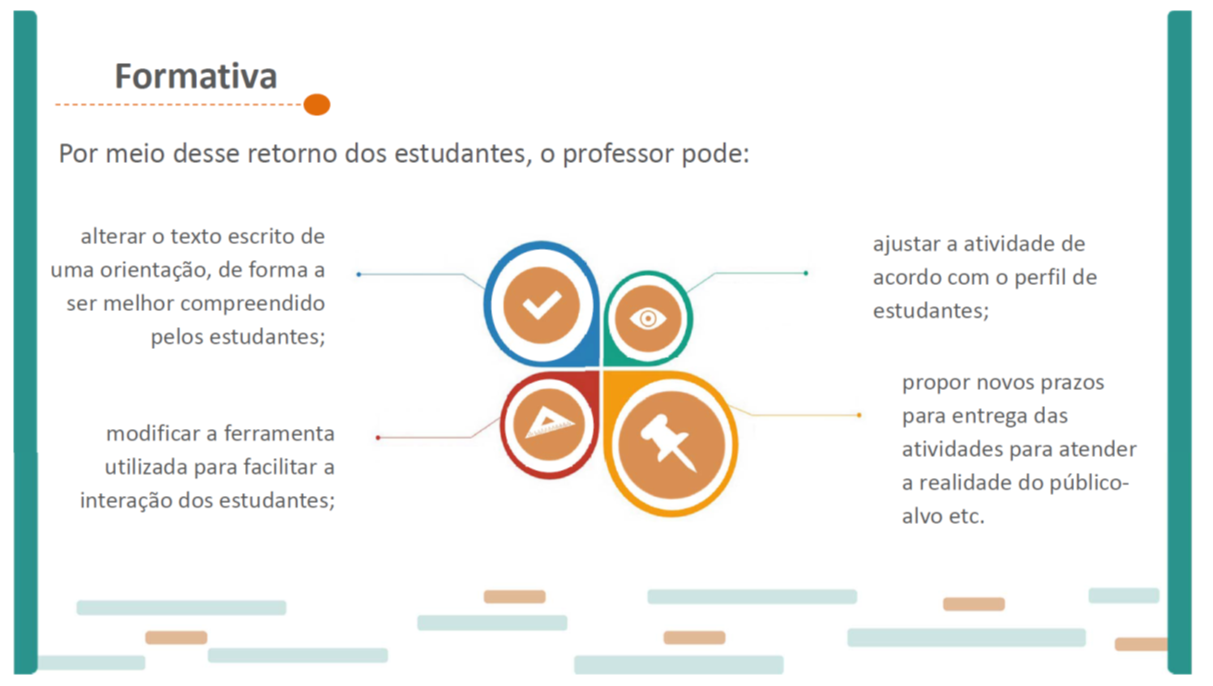 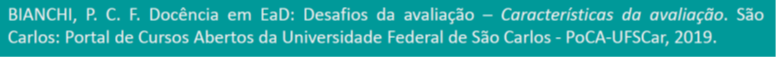 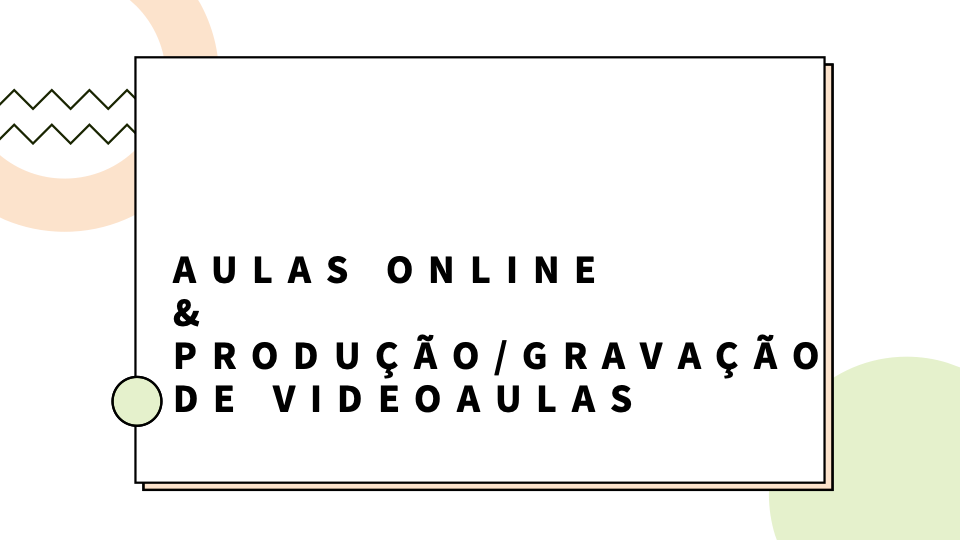 TIPOS/MODALIDADES DE VIDEOAULAS
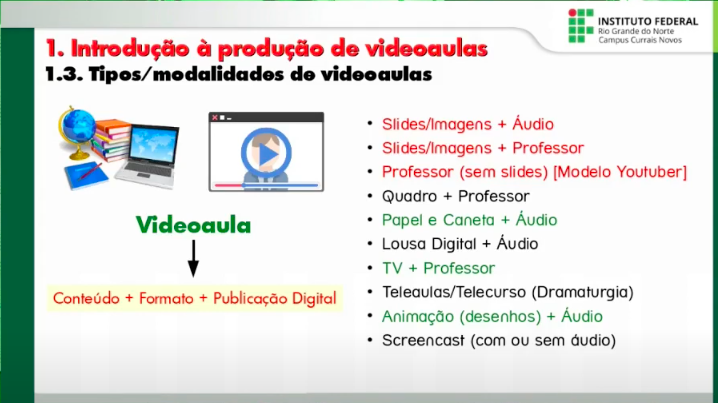 https://youtu.be/GRc_iJN--us - Prof. Ricardo Kléber IFRN
TIPOS/MODALIDADES DE VIDEOAULAS
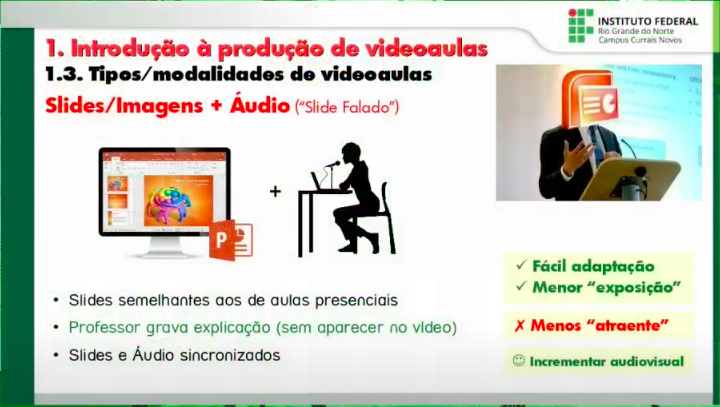 https://youtu.be/GRc_iJN--us - Prof. Ricardo Kléber IFRN
TIPOS/MODALIDADES DE VIDEOAULAS
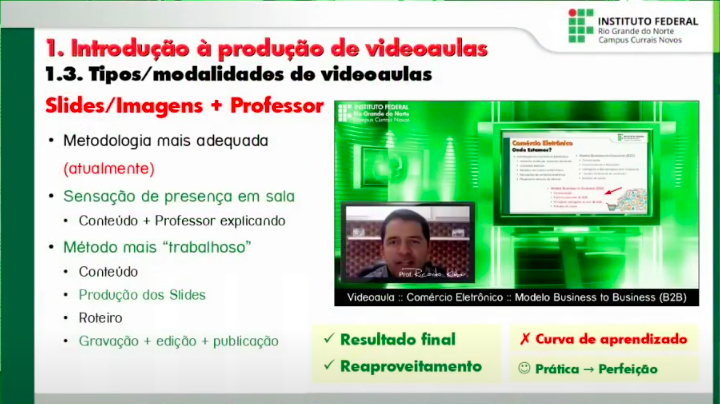 https://youtu.be/GRc_iJN--us - Prof. Ricardo Kléber IFRN
TIPOS/MODALIDADES DE VIDEOAULAS
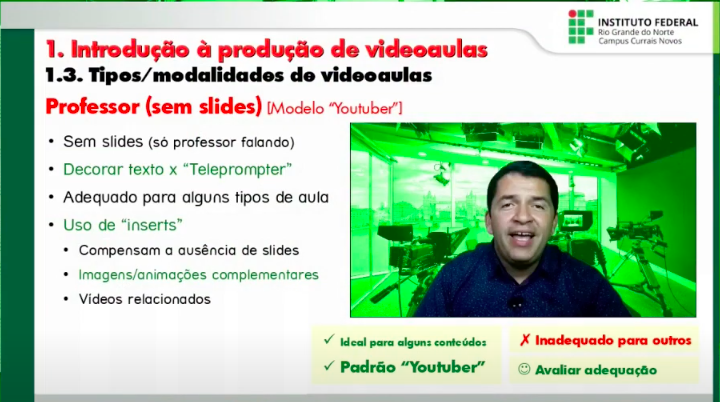 https://youtu.be/GRc_iJN--us - Prof. Ricardo Kléber IFRN
TIPOS/MODALIDADES DE VIDEOAULAS
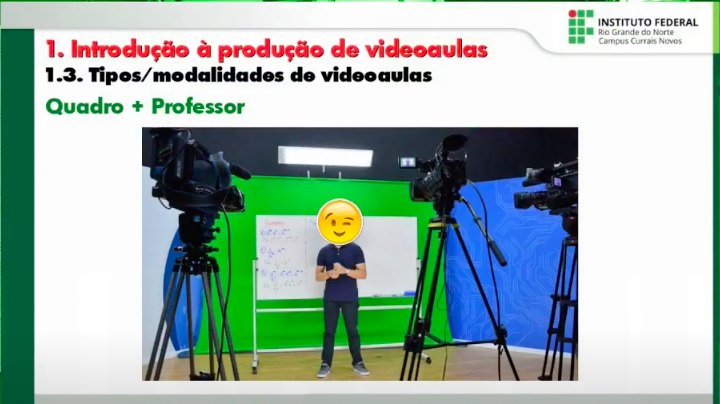 https://youtu.be/GRc_iJN--us - Prof. Ricardo Kléber IFRN
TIPOS/MODALIDADES DE VIDEOAULAS
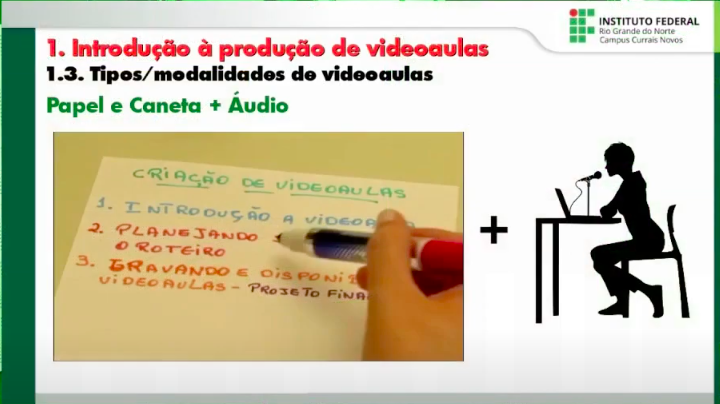 https://youtu.be/GRc_iJN--us - Prof. Ricardo Kléber IFRN
TIPOS/MODALIDADES DE VIDEOAULAS
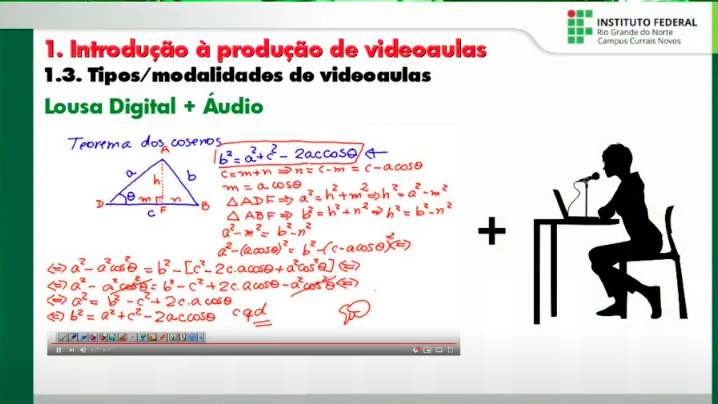 https://youtu.be/GRc_iJN--us - Prof. Ricardo Kléber IFRN
TIPOS/MODALIDADES DE VIDEOAULAS
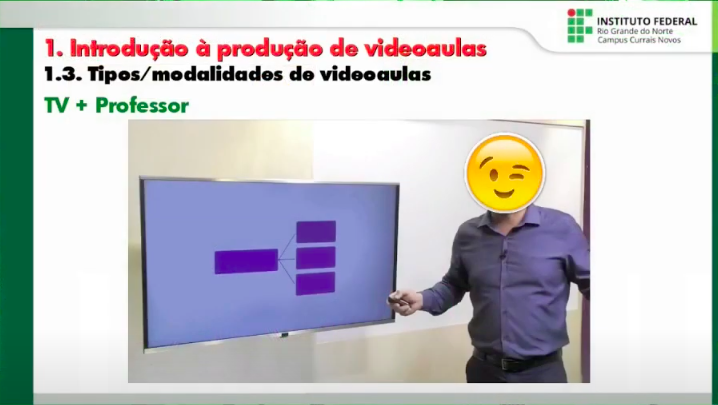 https://youtu.be/GRc_iJN--us - Prof. Ricardo Kléber IFRN
TIPOS/MODALIDADES DE VIDEOAULAS
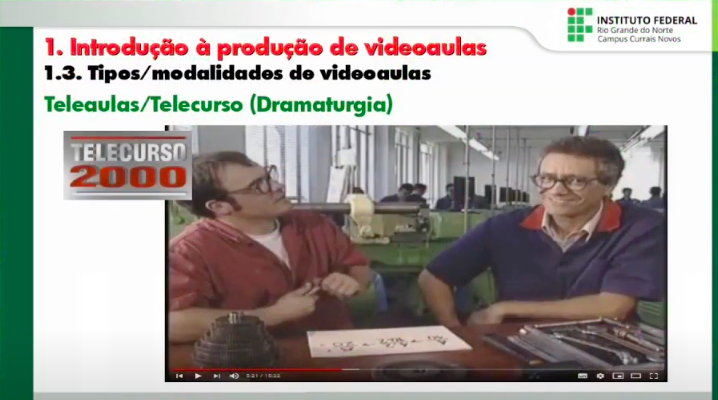 https://youtu.be/GRc_iJN--us - Prof. Ricardo Kléber IFRN
TIPOS/MODALIDADES DE VIDEOAULAS
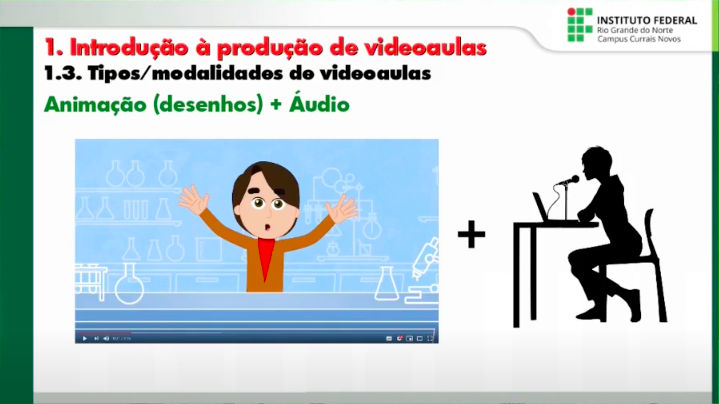 https://youtu.be/GRc_iJN--us - Prof. Ricardo Kléber IFRN
TIPOS/MODALIDADES DE VIDEOAULAS
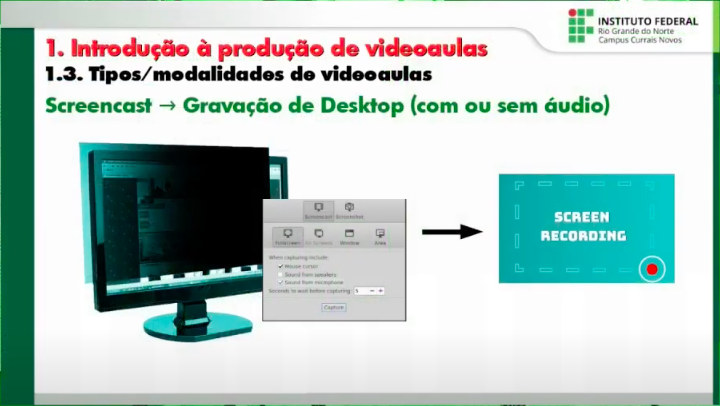 https://youtu.be/GRc_iJN--us - Prof. Ricardo Kléber IFRN
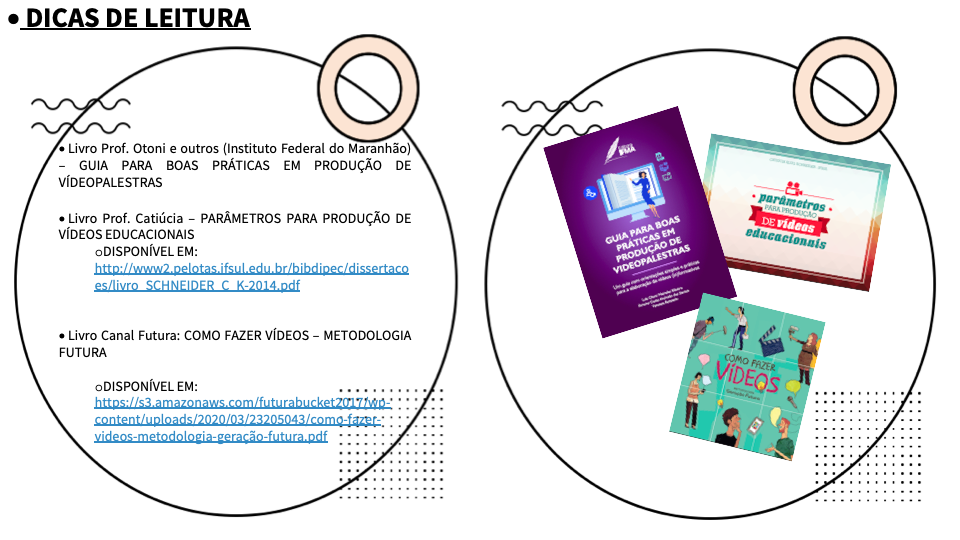 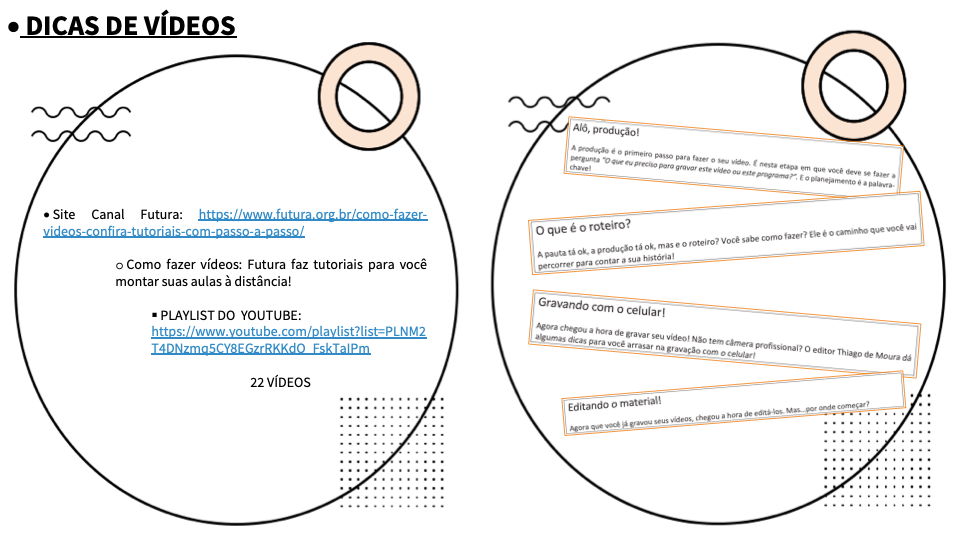 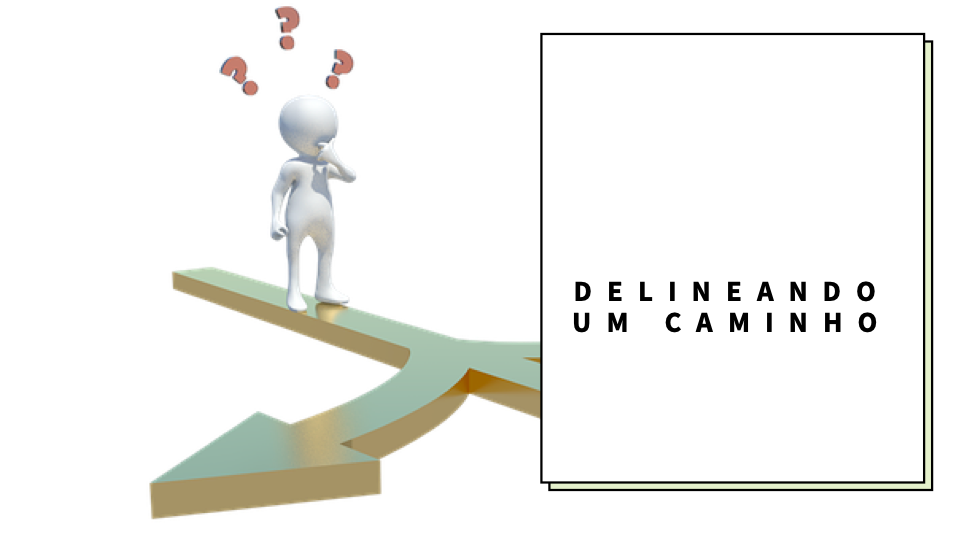 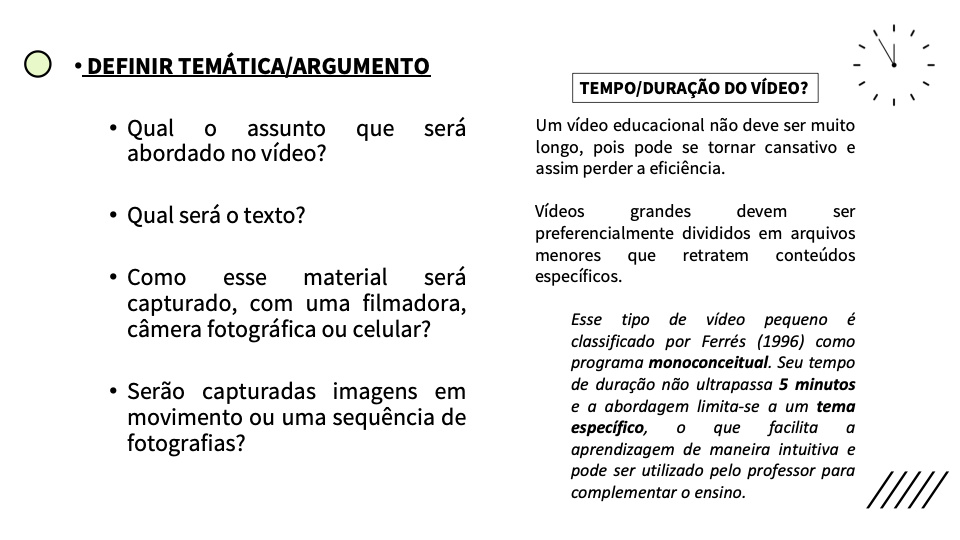 Fonte: Prof. Catiúcia Schneider – PARÂMETROS PARA PRODUÇÃO DE VÍDEOS EDUCACIONAIS
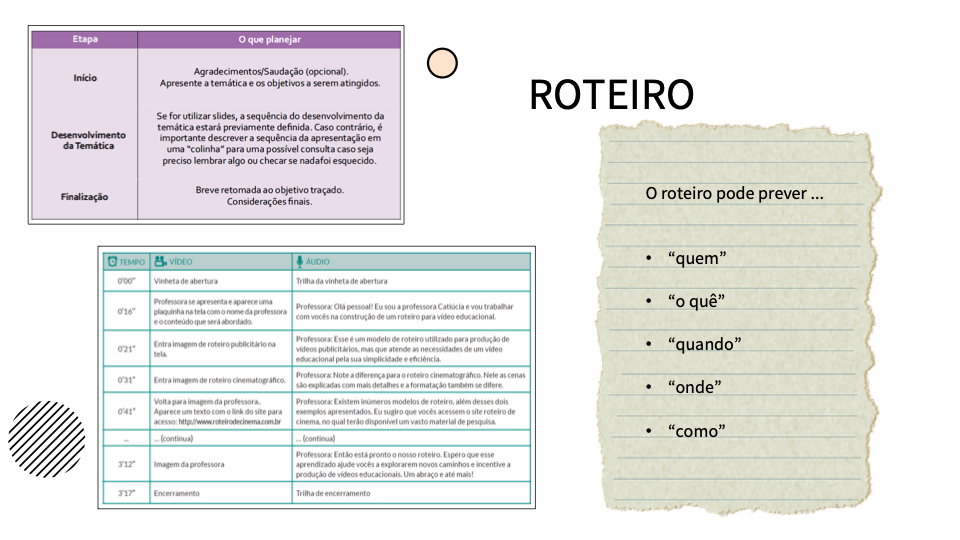 Fonte: Livro Prof. Luis Otoni Ribeiro e outros – GUIA PARA BOAS PRÁTICAS EM PRODUÇÃO DE VÍDEO PALESTRAS
Fonte: Prof. Catiúcia Schneider – PARÂMETROS PARA PRODUÇÃO DE VÍDEOS EDUCACIONAIS
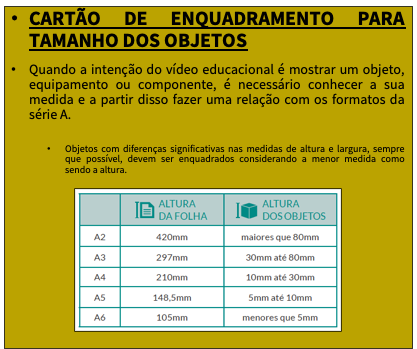 Fonte: Prof. Catiúcia Schneider – PARÂMETROS PARA PRODUÇÃO DE VÍDEOS EDUCACIONAIS
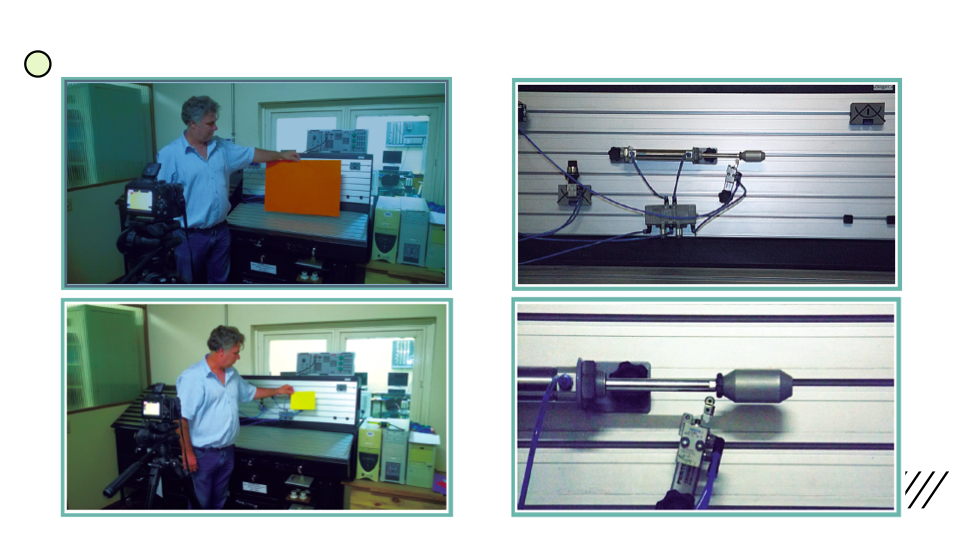 Fonte: Prof. Catiúcia Schneider – PARÂMETROS PARA PRODUÇÃO DE VÍDEOS EDUCACIONAIS
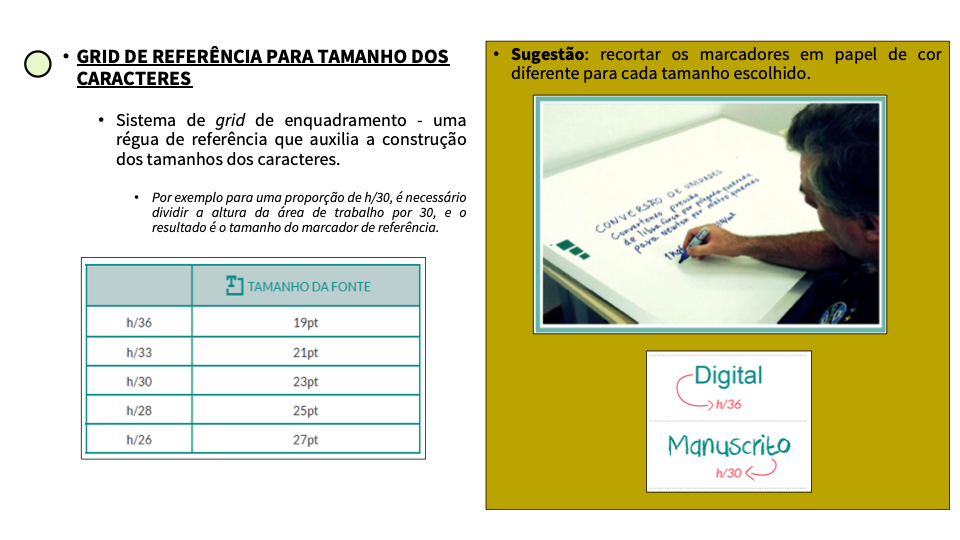 Fonte: Prof. Catiúcia Schneider – PARÂMETROS PARA PRODUÇÃO DE VÍDEOS EDUCACIONAIS
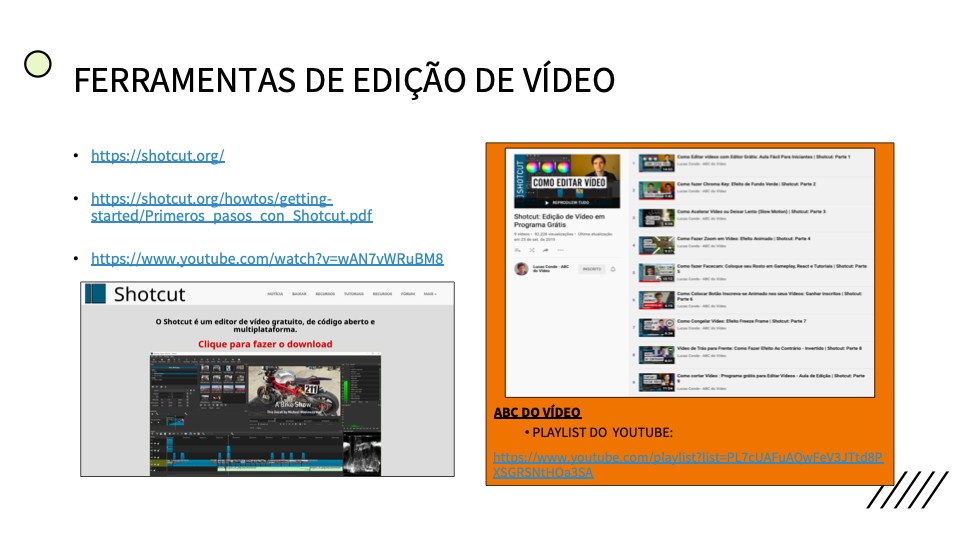 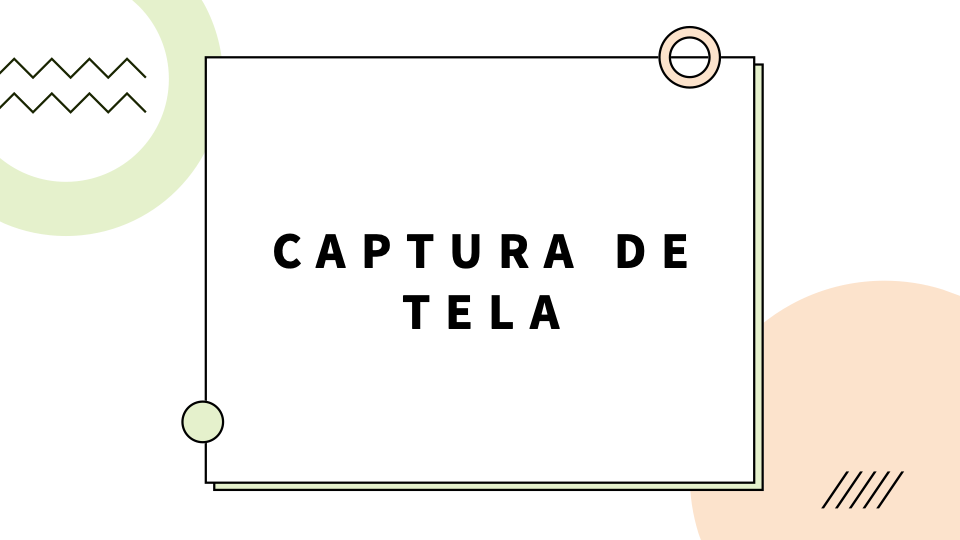 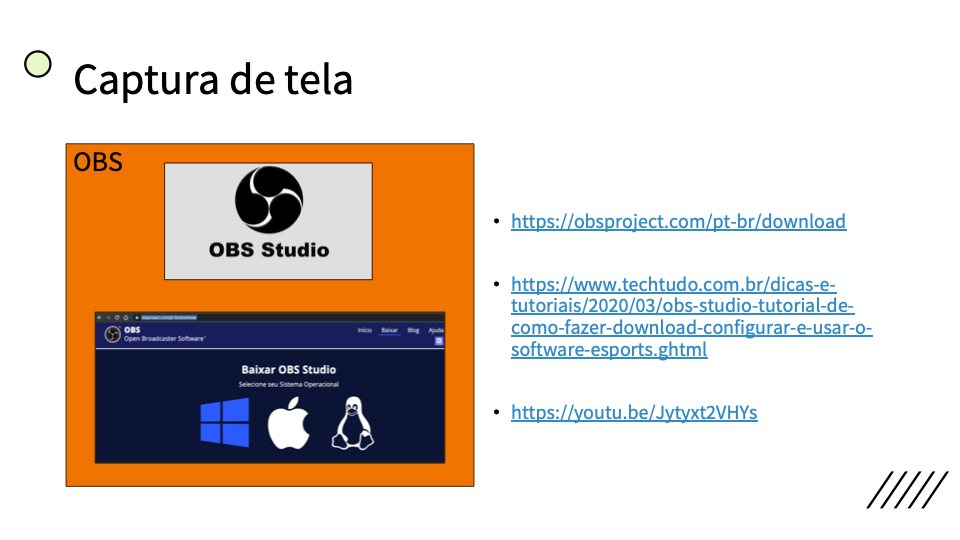 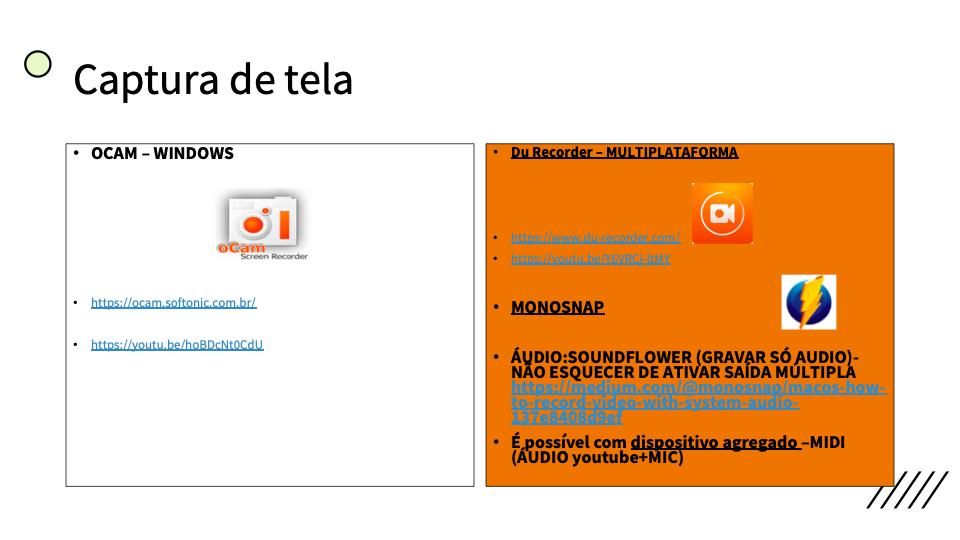 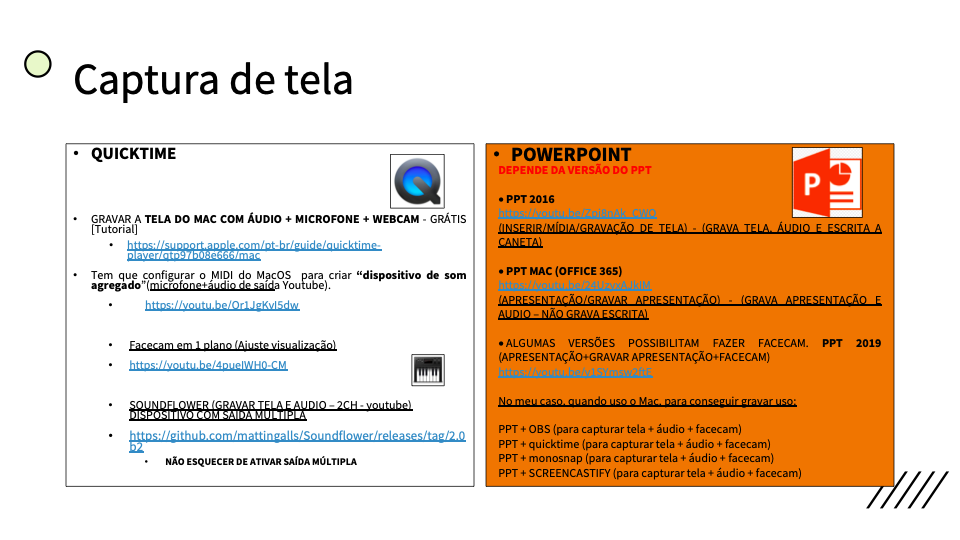 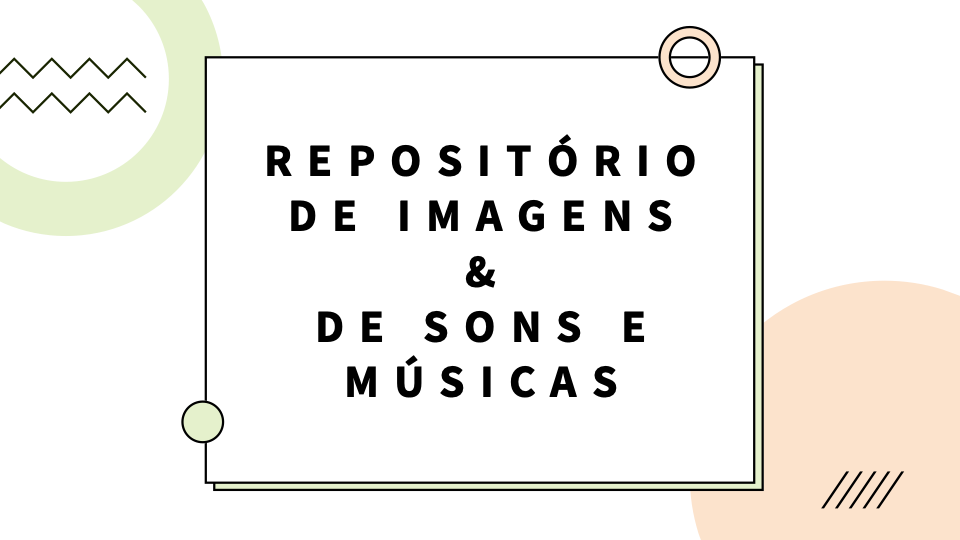 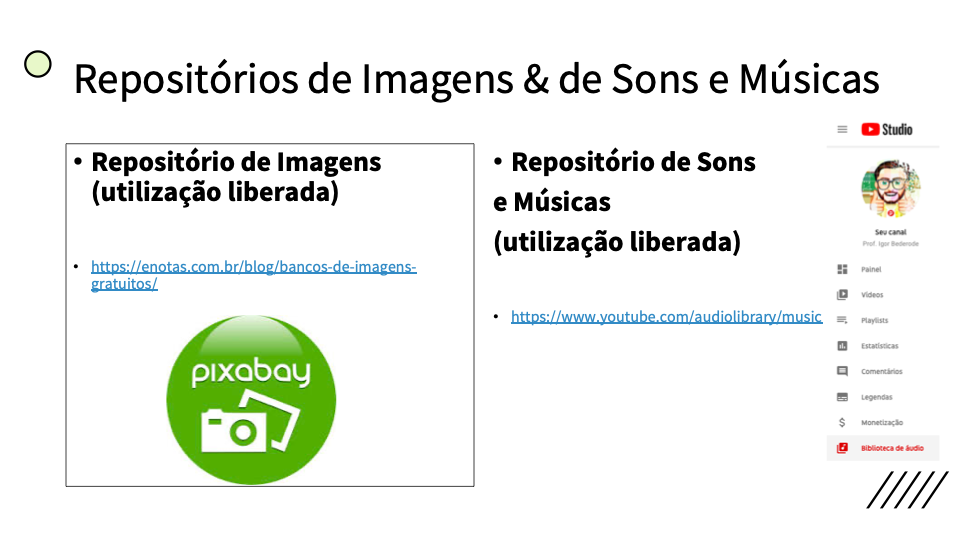 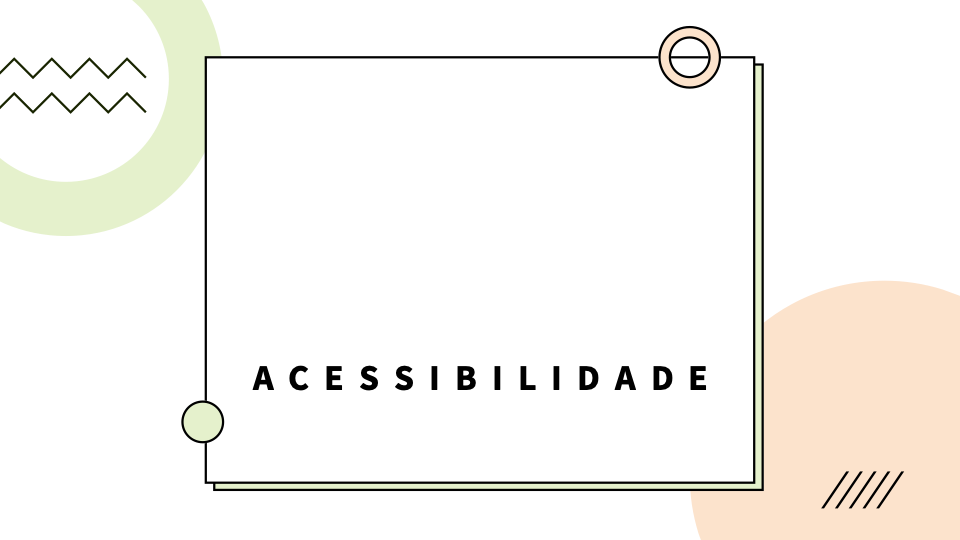 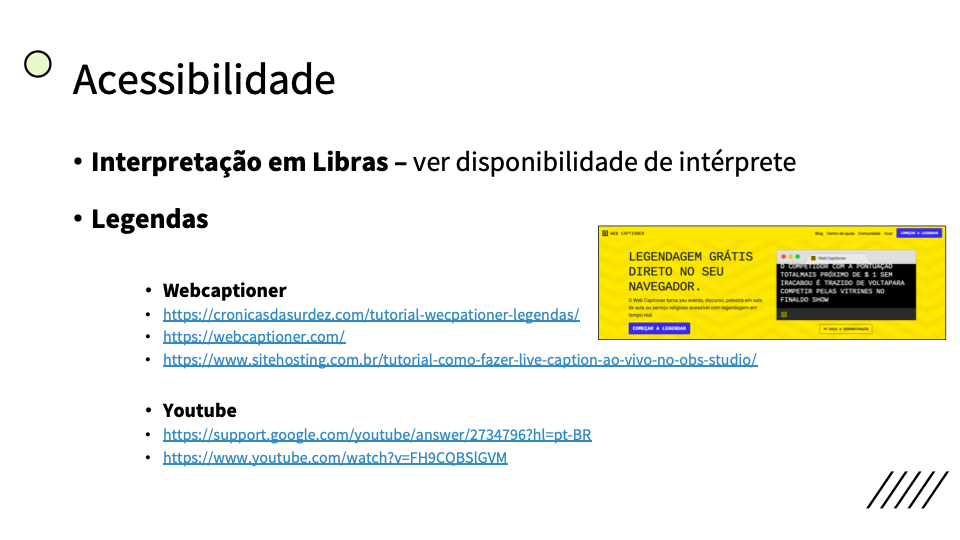 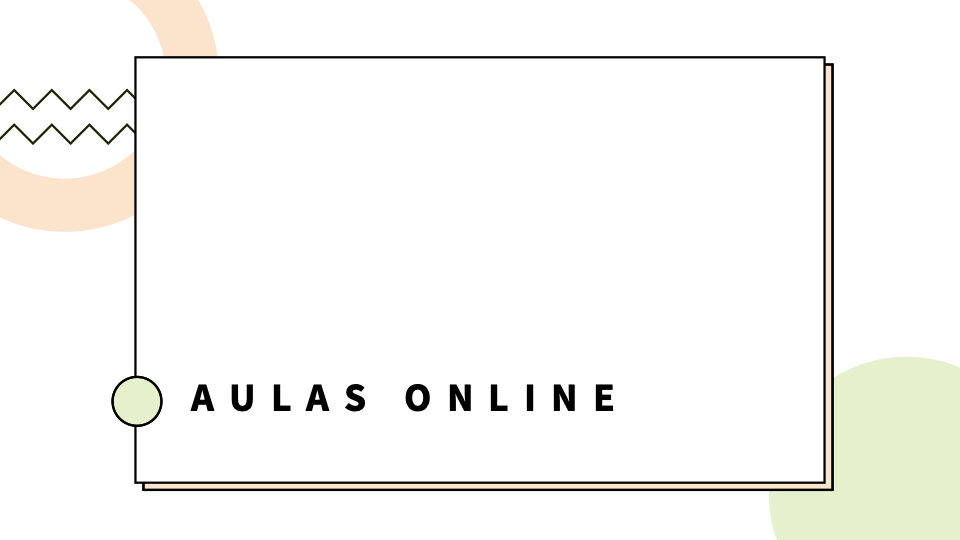 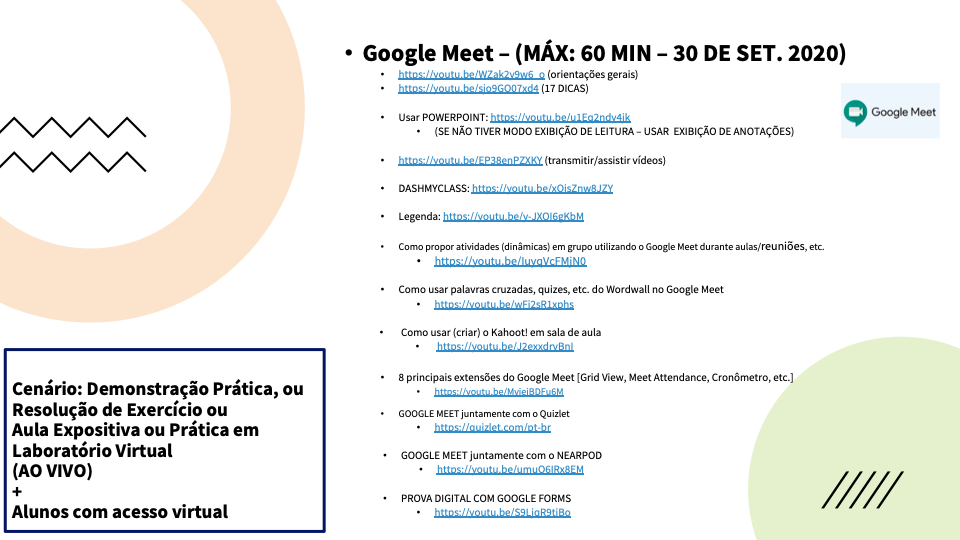 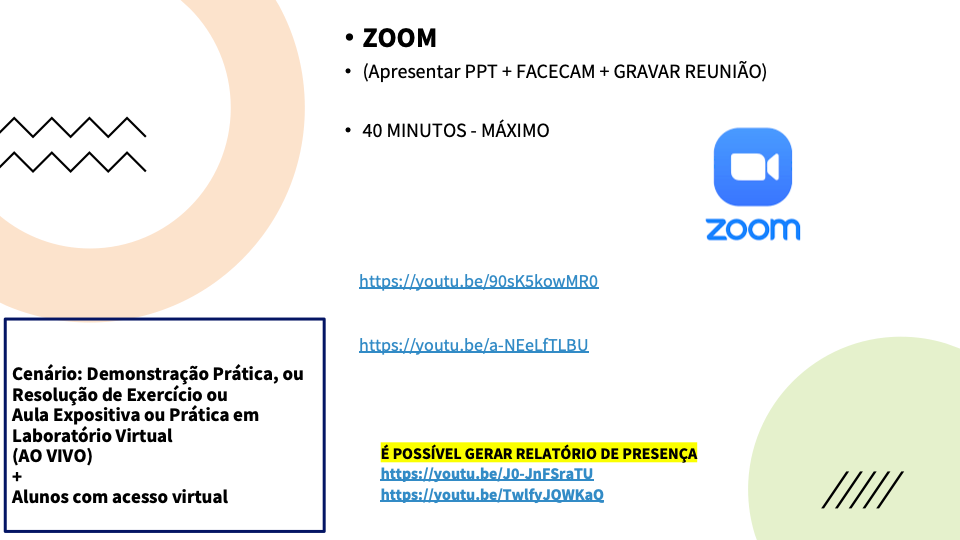 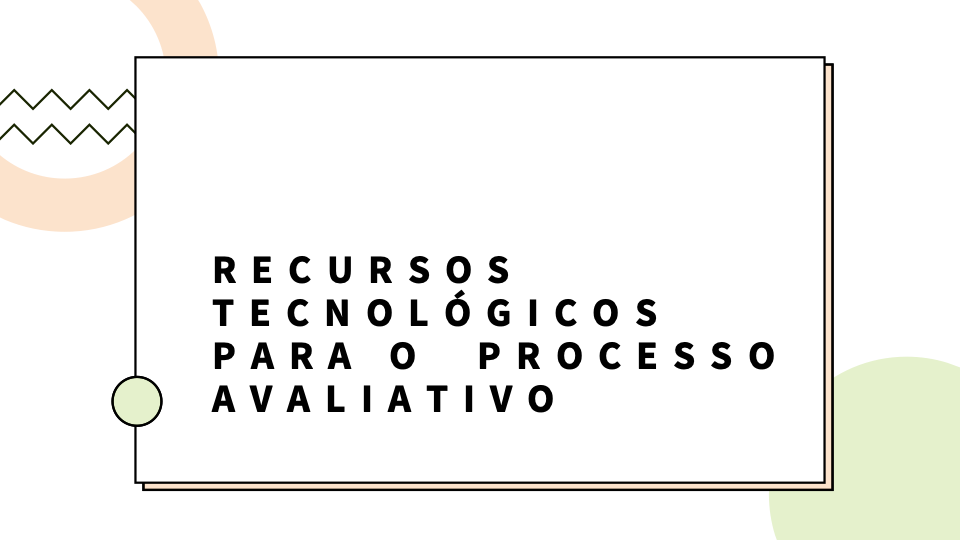 Taxonomia de Bloom p/ Contexto Digital
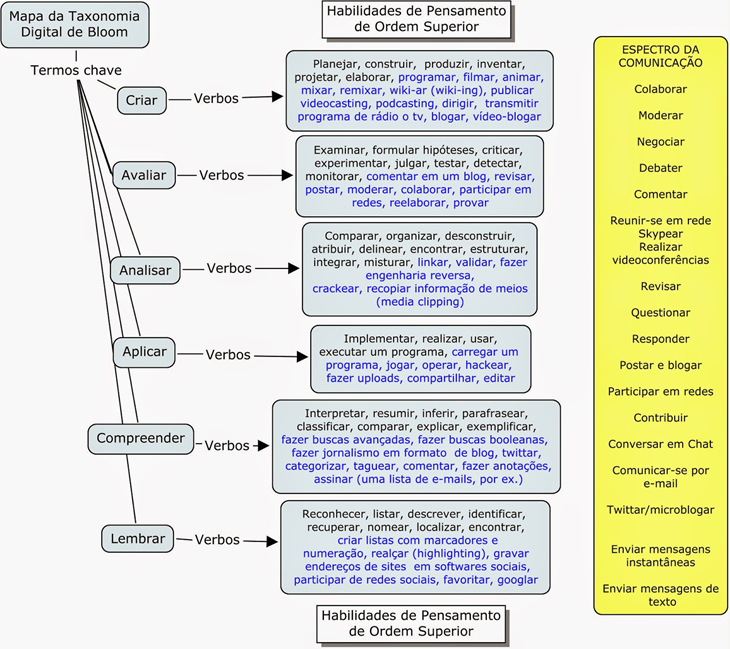 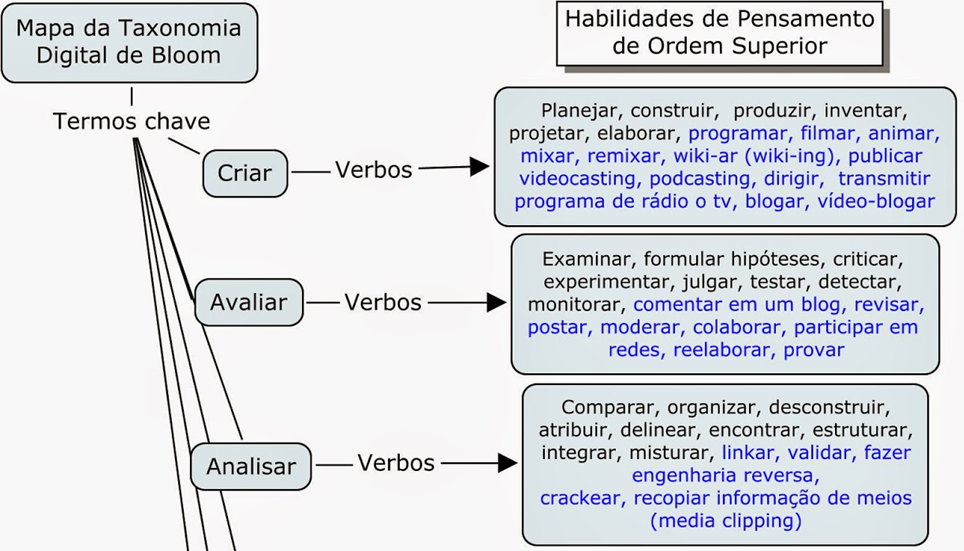 http://eduteka.icesi.edu.co/articulos/TaxonomiaBloomDigital
Ambientes Colaborativos: Taxonomia Digital de Bloom & Programas de Apresentações (Google Docs)
Ambientes Colaborativos & Taxonomia Digital de Bloom
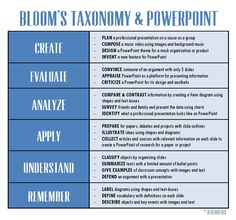 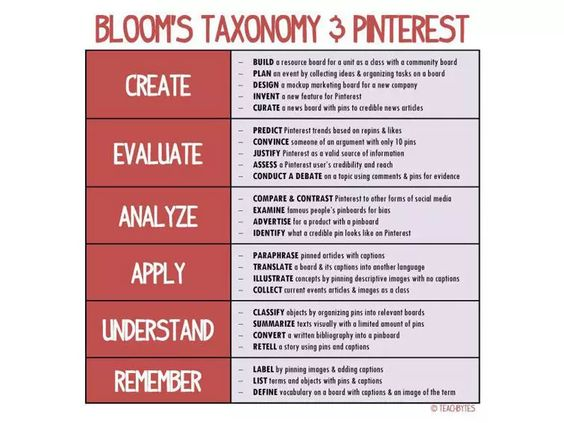 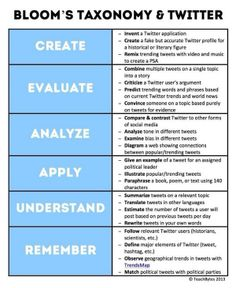 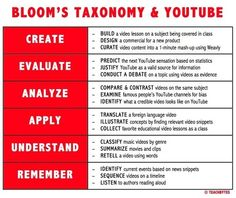 E-book "Como Avaliar meus Alunos à Distância" -  https://blog.jovensgenios.com/conheca-os-principais-tipos-de-avaliacao/
Avaliações
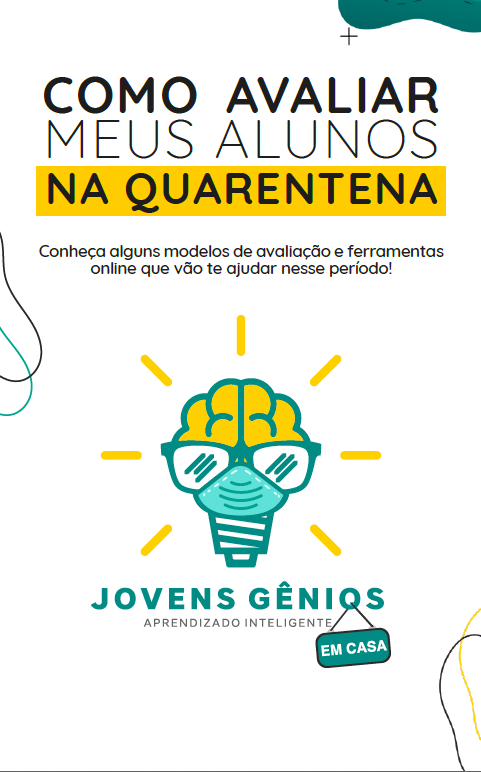 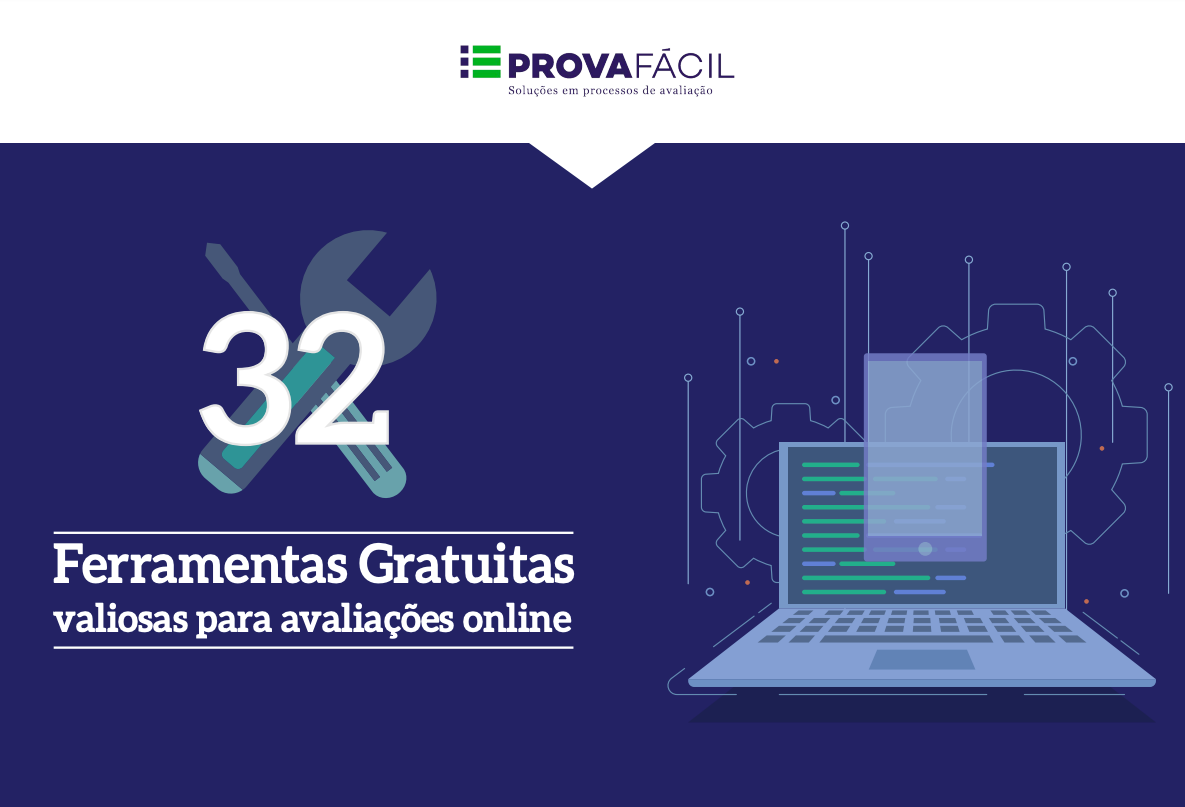 [GUIA] 32 ferramentas gratuitas valiosas para avaliações online - https://www.provafacilnaweb.com.br/materiais/32-ferramentas-gratuitas-para-avaliacao-online/
32 Ferramenta GRATUITAS
Professora Dusty Reed, da Murray State University, se propôs fazer ao apresentar mais de 30 ferramentas que podem ser utilizadas para AVALIAR a aprendizagem dos alunos. Parâmetros de escolha: serem gratuitas e fáceis de usar.
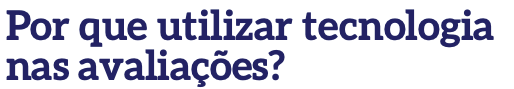 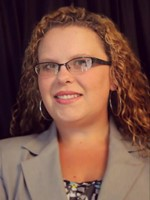 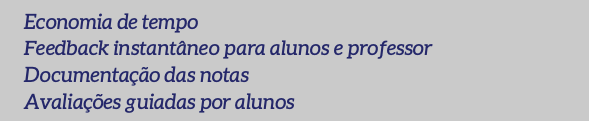 [GUIA] 32 ferramentas gratuitas valiosas para avaliações online - https://www.provafacilnaweb.com.br/materiais/32-ferramentas-gratuitas-para-avaliacao-online/
32 Ferramenta GRATUITAS
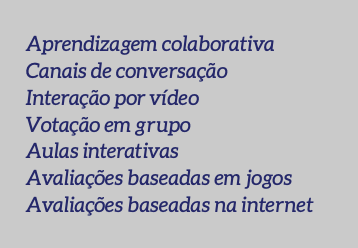 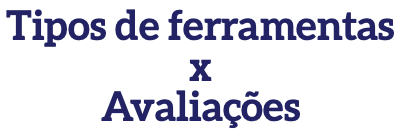 [GUIA] 32 ferramentas gratuitas valiosas para avaliações online - https://www.provafacilnaweb.com.br/materiais/32-ferramentas-gratuitas-para-avaliacao-online/
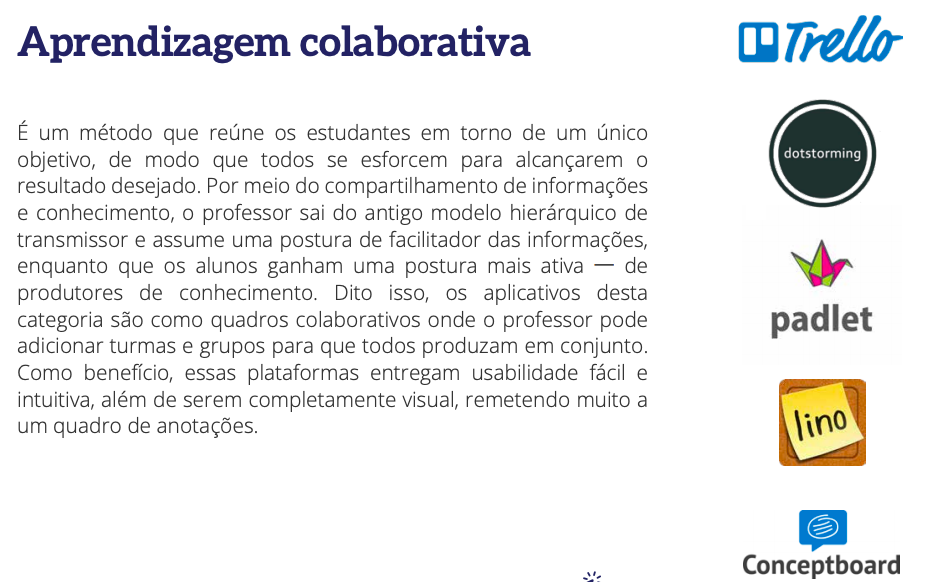 [GUIA] 32 ferramentas gratuitas valiosas para avaliações online - https://www.provafacilnaweb.com.br/materiais/32-ferramentas-gratuitas-para-avaliacao-online/
Aprendizagem colaborativa
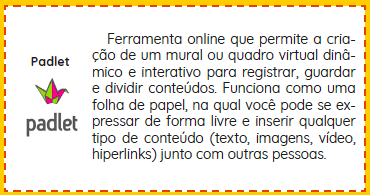 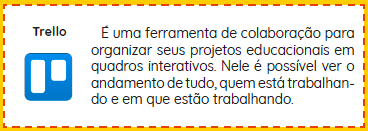 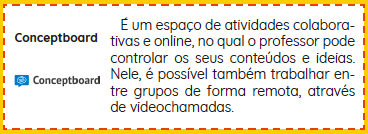 E-book "Como Avaliar meus Alunos à Distância" -  https://blog.jovensgenios.com/conheca-os-principais-tipos-de-avaliacao/
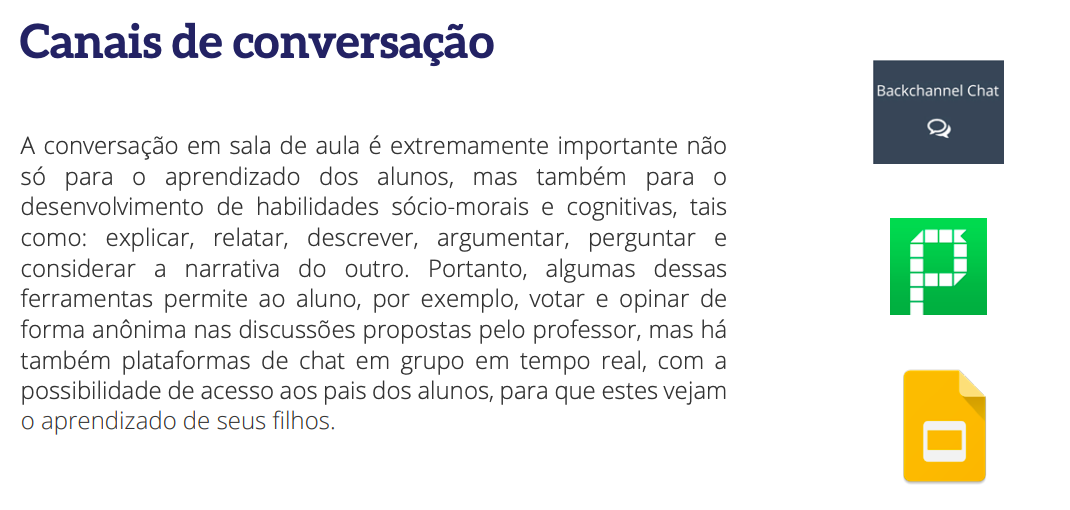 [GUIA] 32 ferramentas gratuitas valiosas para avaliações online - https://www.provafacilnaweb.com.br/materiais/32-ferramentas-gratuitas-para-avaliacao-online/
Canais de conversação - avaliação oral
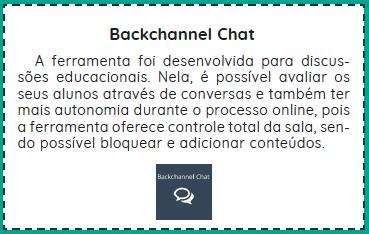 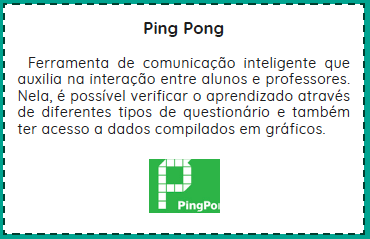 E-book "Como Avaliar meus Alunos à Distância" -  https://blog.jovensgenios.com/conheca-os-principais-tipos-de-avaliacao/
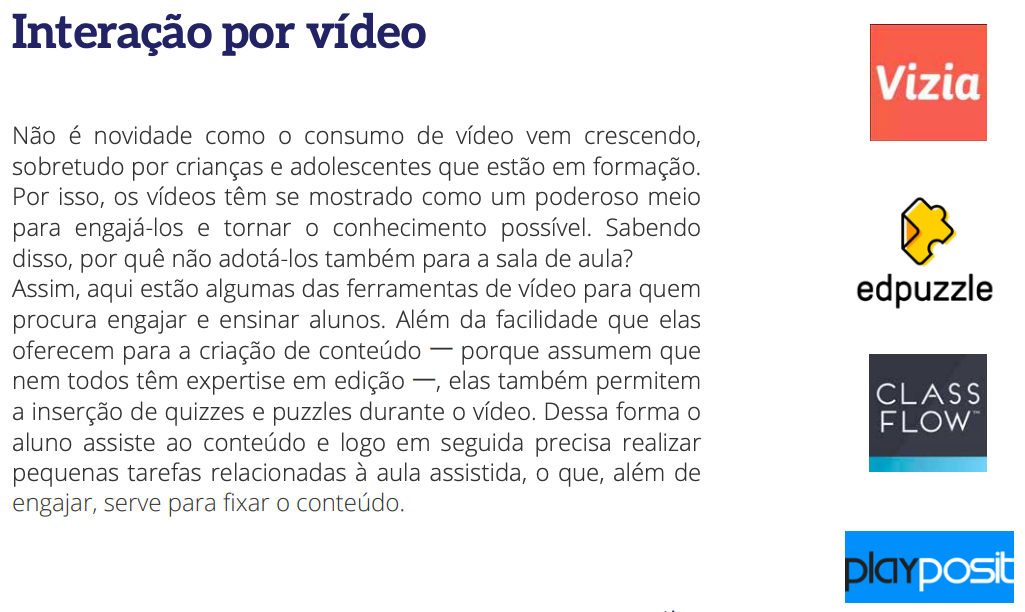 [GUIA] 32 ferramentas gratuitas valiosas para avaliações online - https://www.provafacilnaweb.com.br/materiais/32-ferramentas-gratuitas-para-avaliacao-online/
Interação por vídeo
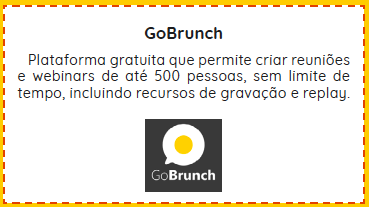 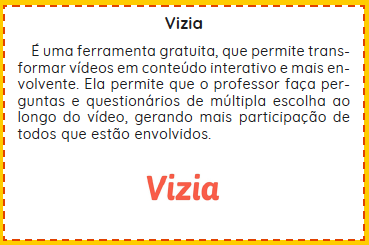 E-book "Como Avaliar meus Alunos à Distância" -  https://blog.jovensgenios.com/conheca-os-principais-tipos-de-avaliacao/
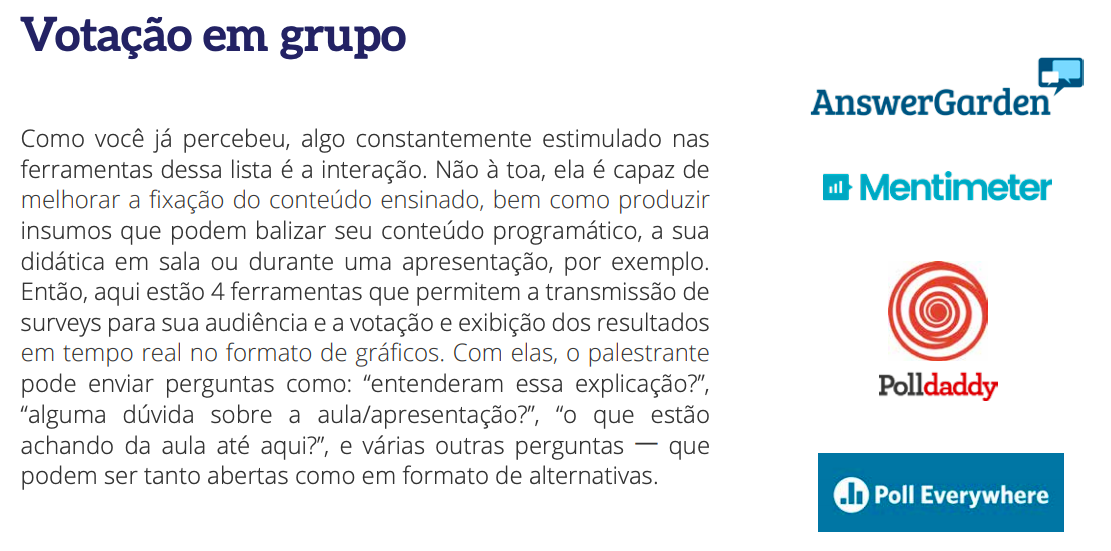 [GUIA] 32 ferramentas gratuitas valiosas para avaliações online - https://www.provafacilnaweb.com.br/materiais/32-ferramentas-gratuitas-para-avaliacao-online/
Votação em grupo - avaliação em grupo (tempo real)
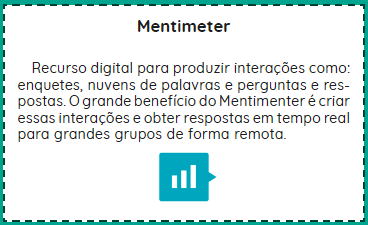 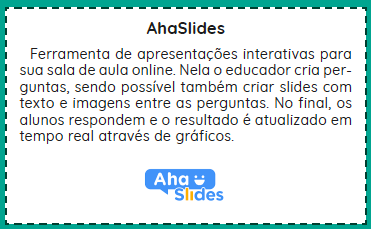 E-book "Como Avaliar meus Alunos à Distância" -  https://blog.jovensgenios.com/conheca-os-principais-tipos-de-avaliacao/
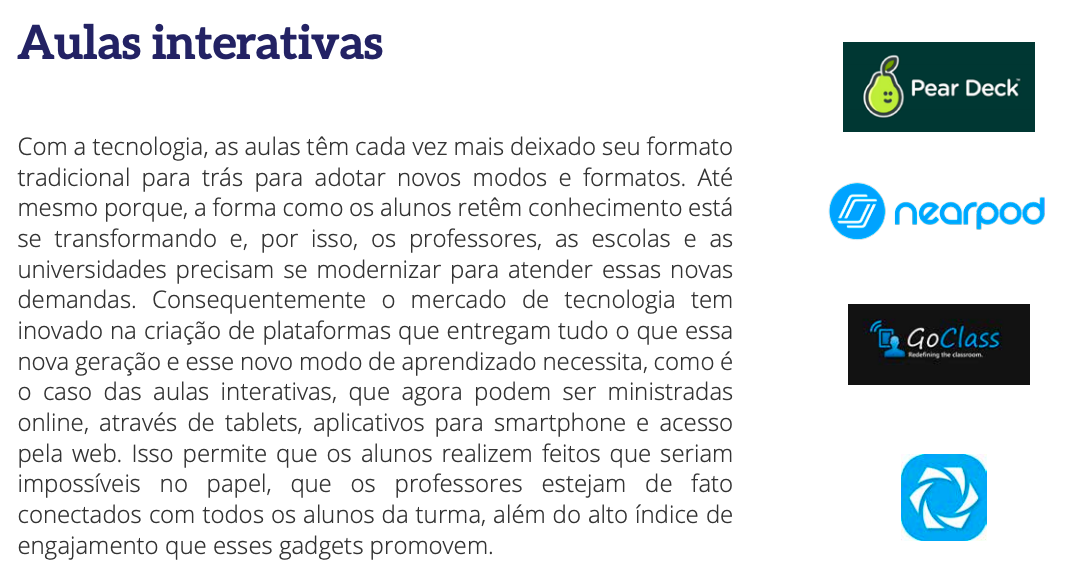 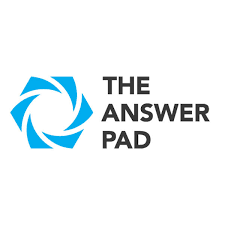 [GUIA] 32 ferramentas gratuitas valiosas para avaliações online - https://www.provafacilnaweb.com.br/materiais/32-ferramentas-gratuitas-para-avaliacao-online/
Aula interativa
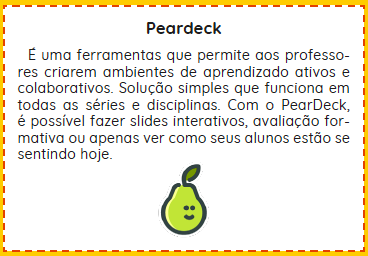 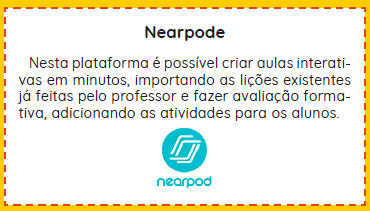 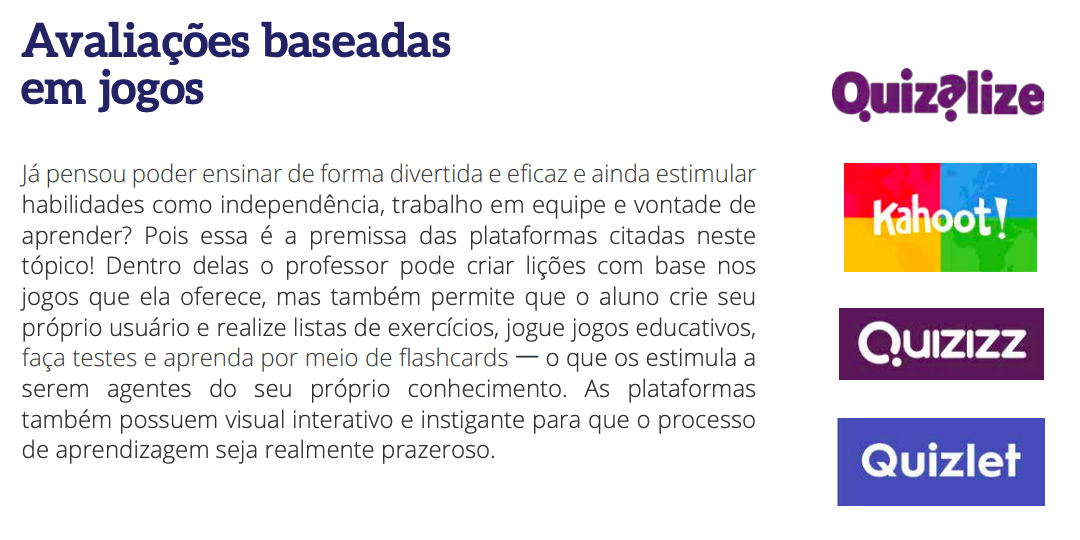 [GUIA] 32 ferramentas gratuitas valiosas para avaliações online - https://www.provafacilnaweb.com.br/materiais/32-ferramentas-gratuitas-para-avaliacao-online/
Avaliações baseadas em jogos - Avaliação Gamificada
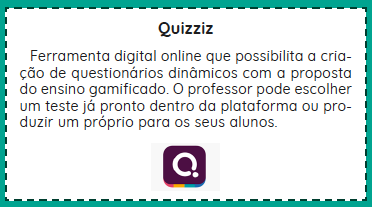 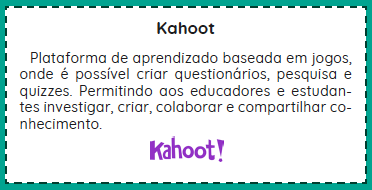 E-book "Como Avaliar meus Alunos à Distância" -  https://blog.jovensgenios.com/conheca-os-principais-tipos-de-avaliacao/
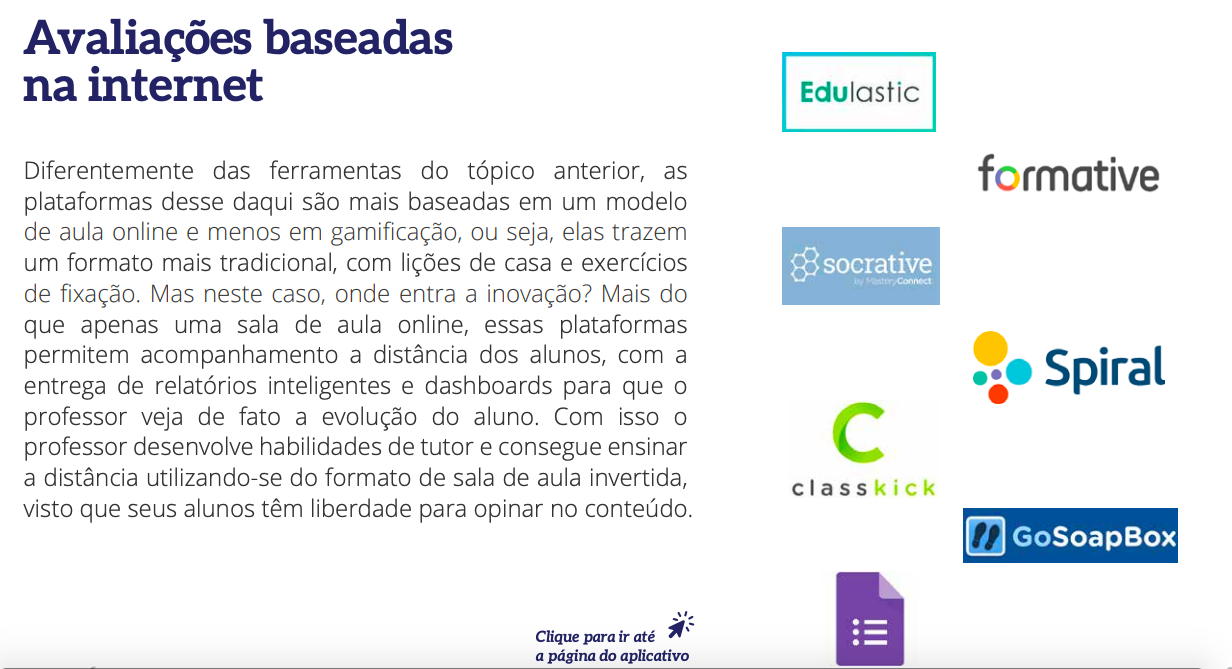 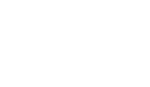 [GUIA] 32 ferramentas gratuitas valiosas para avaliações online - https://www.provafacilnaweb.com.br/materiais/32-ferramentas-gratuitas-para-avaliacao-online/
Avaliações baseadas na internet - Avaliação Tradicional Digital
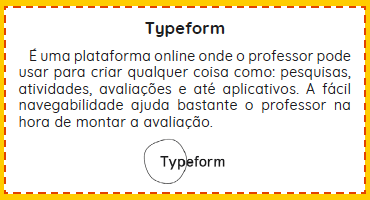 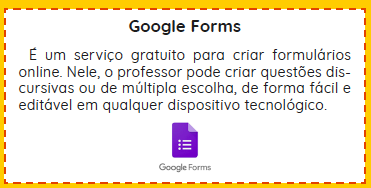 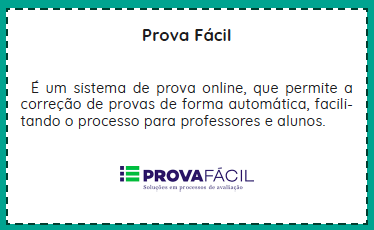 E-book "Como Avaliar meus Alunos à Distância" -  https://blog.jovensgenios.com/conheca-os-principais-tipos-de-avaliacao/
Cenário Educacional em 2020/2021
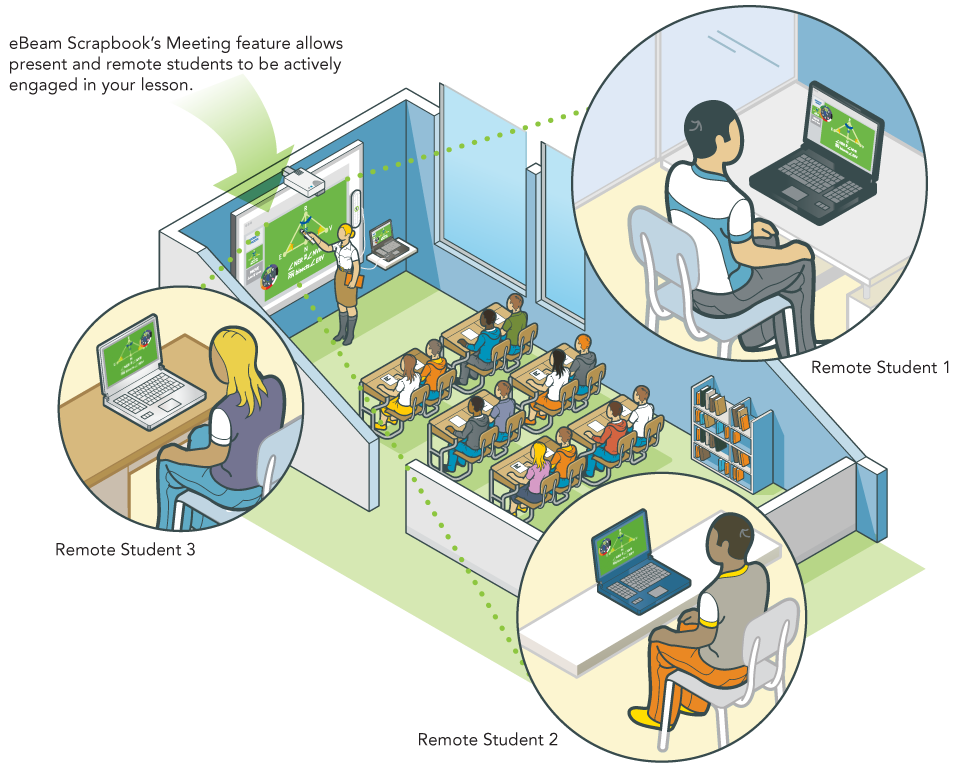 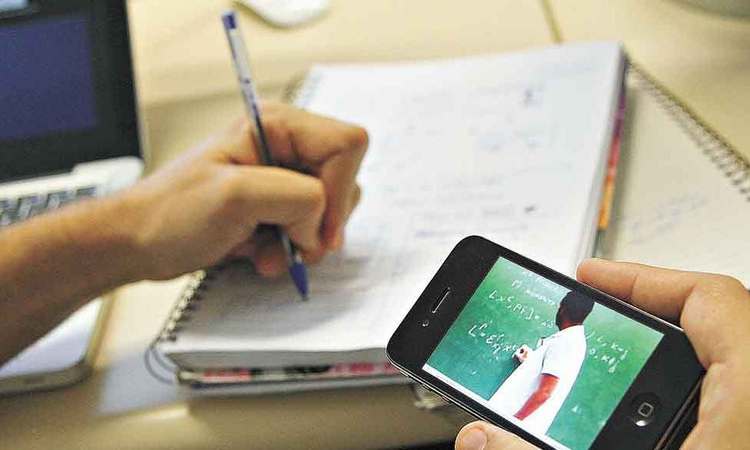 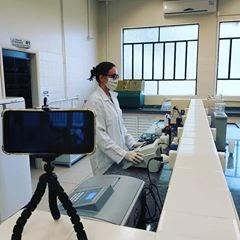 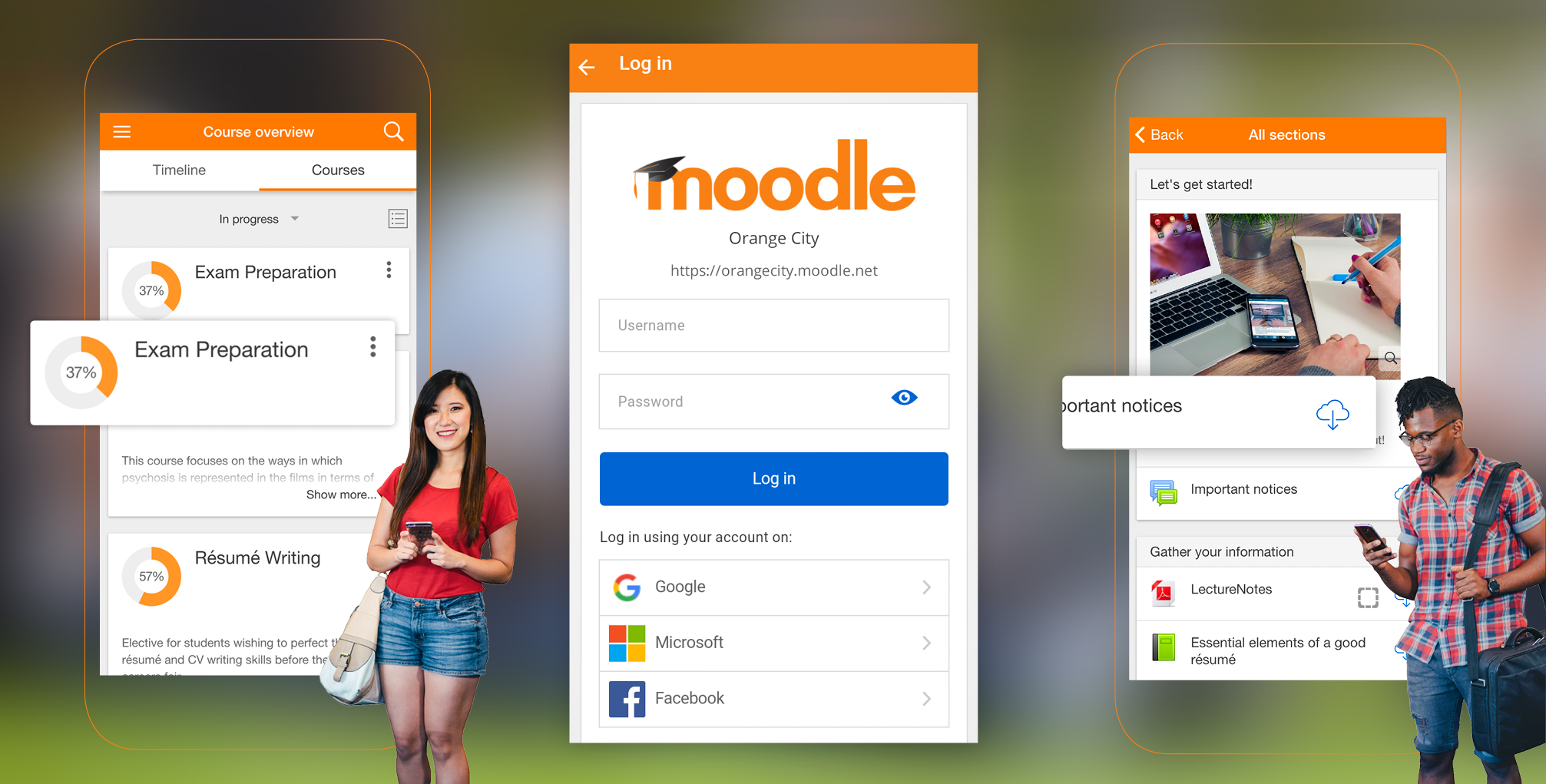 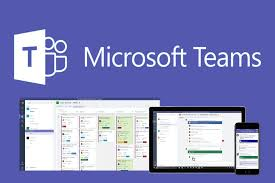 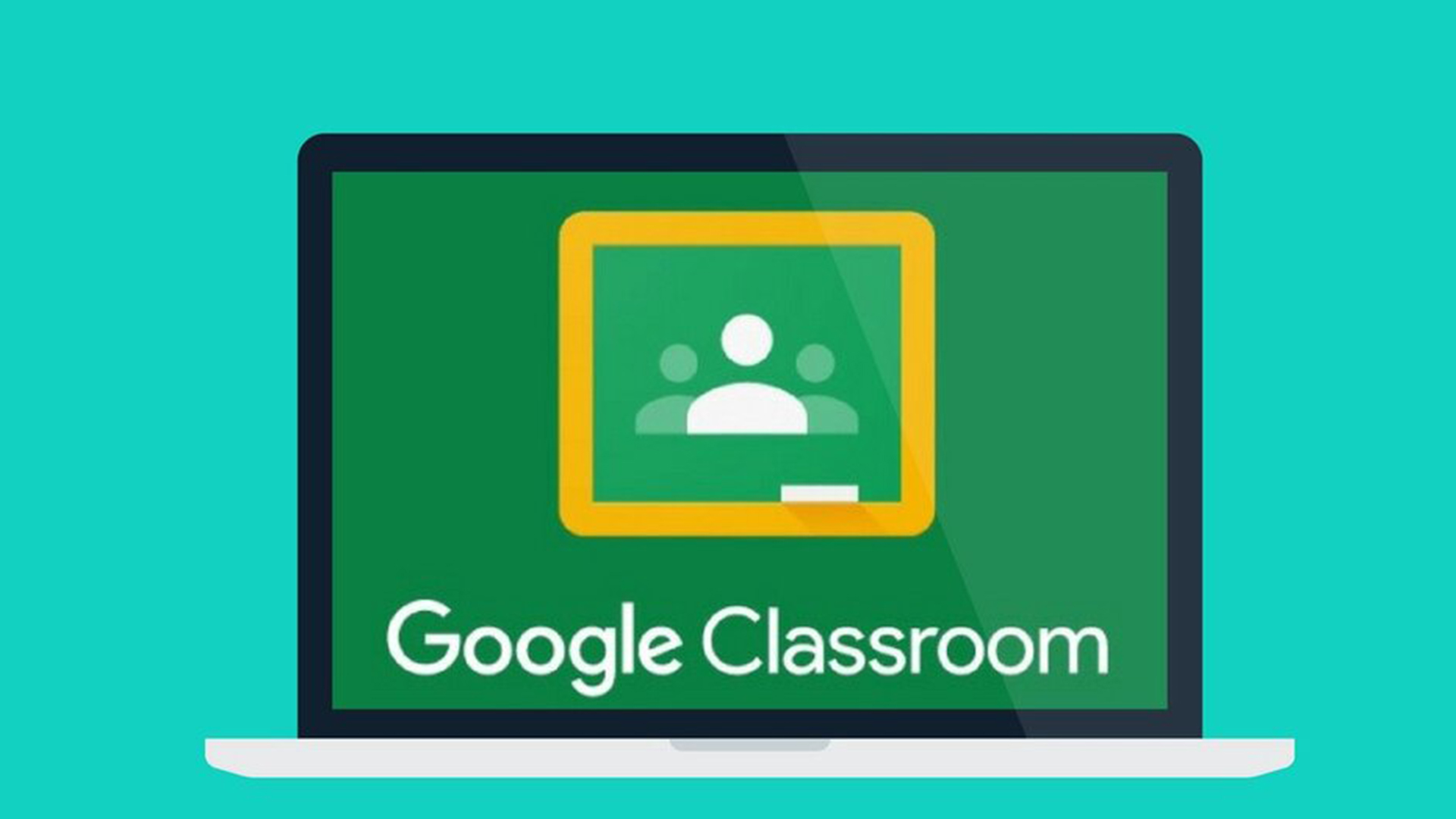 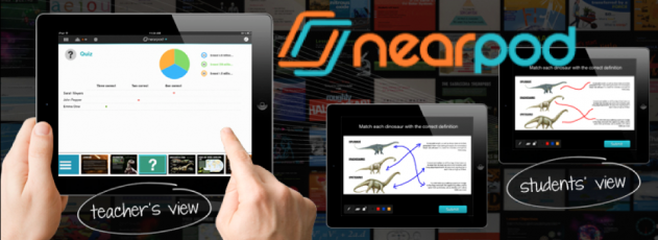 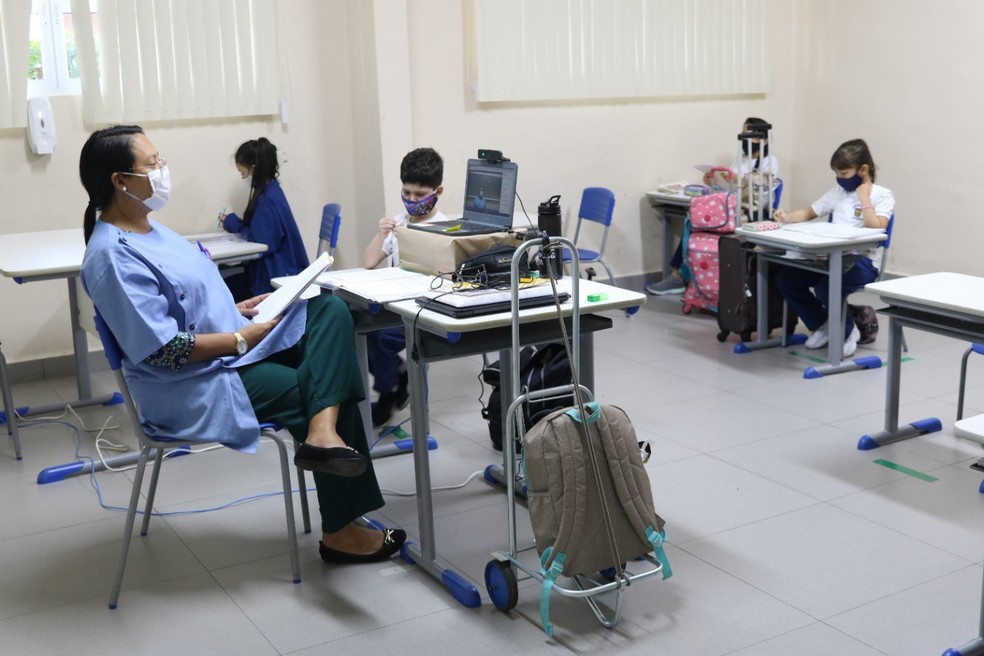 BLOG ED4.0
Ensino híbrido: Manaus completa hoje 1 mês do retorno das aulas presenciais (veja como foi)
Publicado em 06/08/2020 por OSCAR JULIO BURD
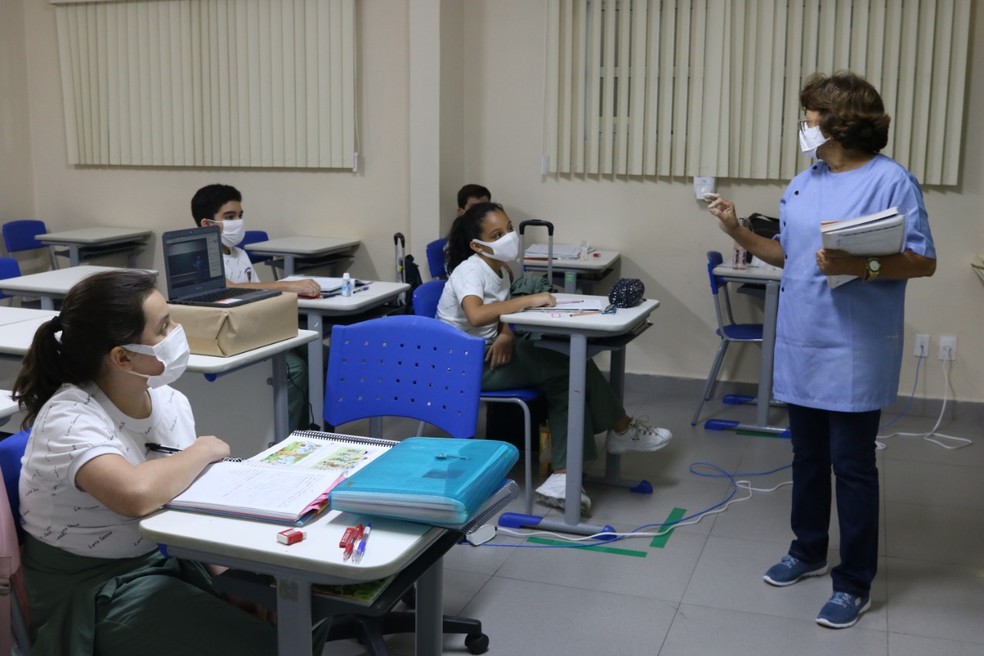 LINK:https://successtecnologia.wordpress.com/2020/08/06/ensino-hibridomanaus-completa-hoje-1-mes-do-retorno-das-aulas-presenciais-veja-como-foi/
Canal do Youtube - GT EAD do CONIF/FDE
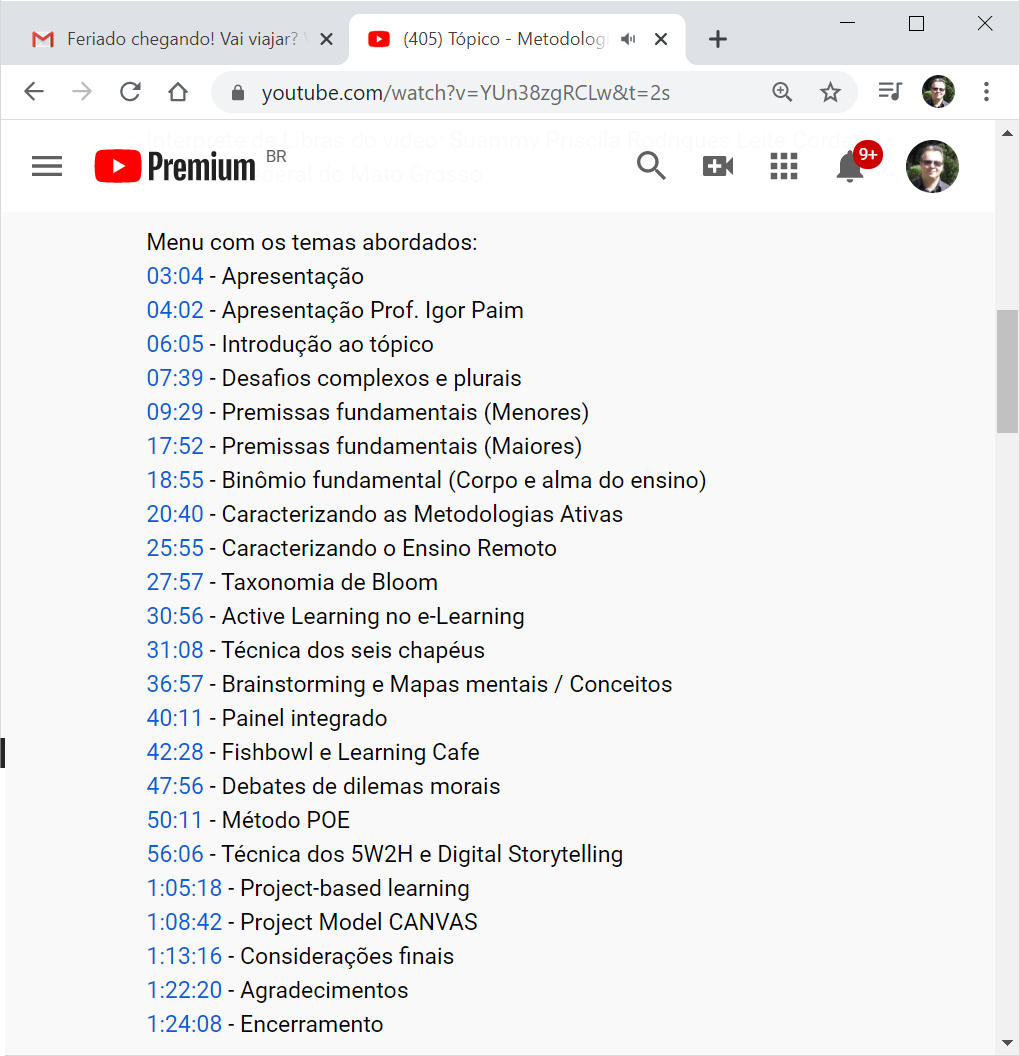 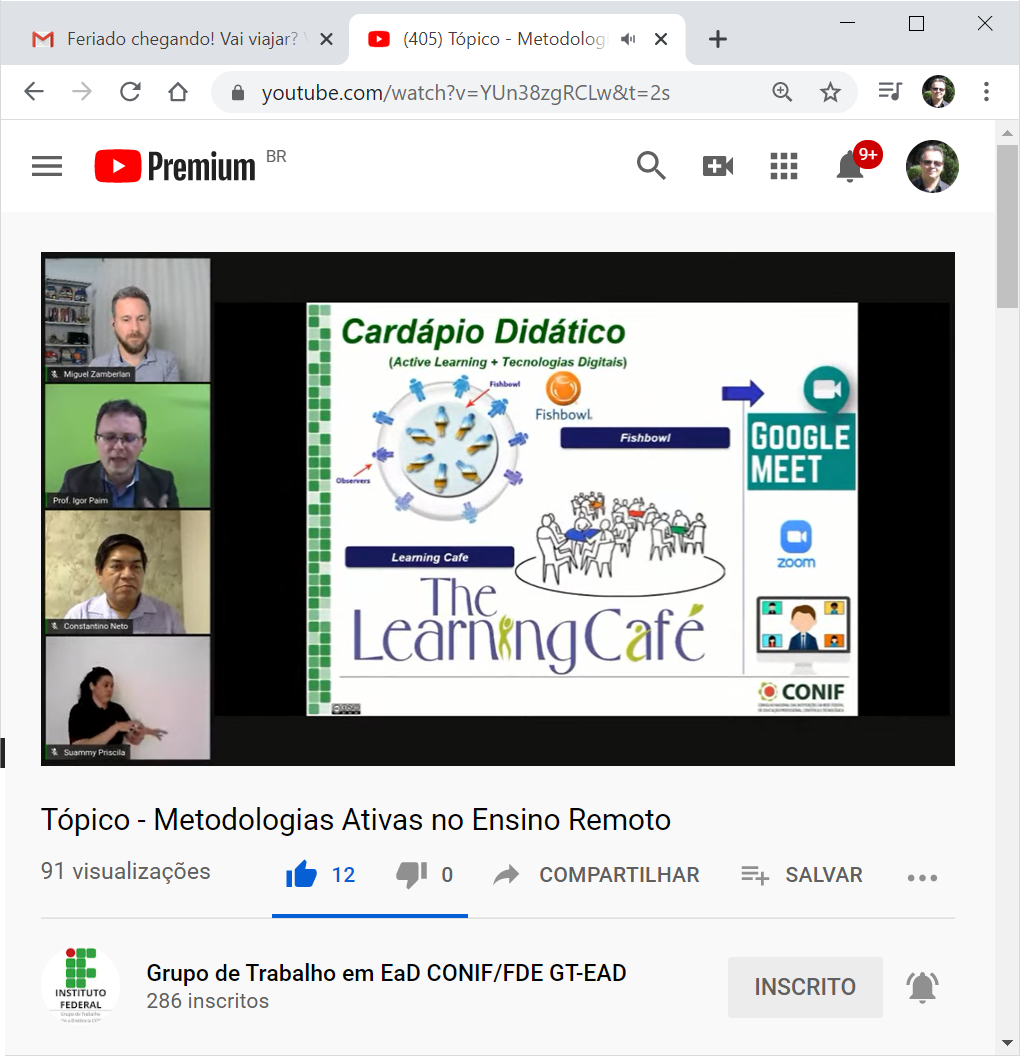 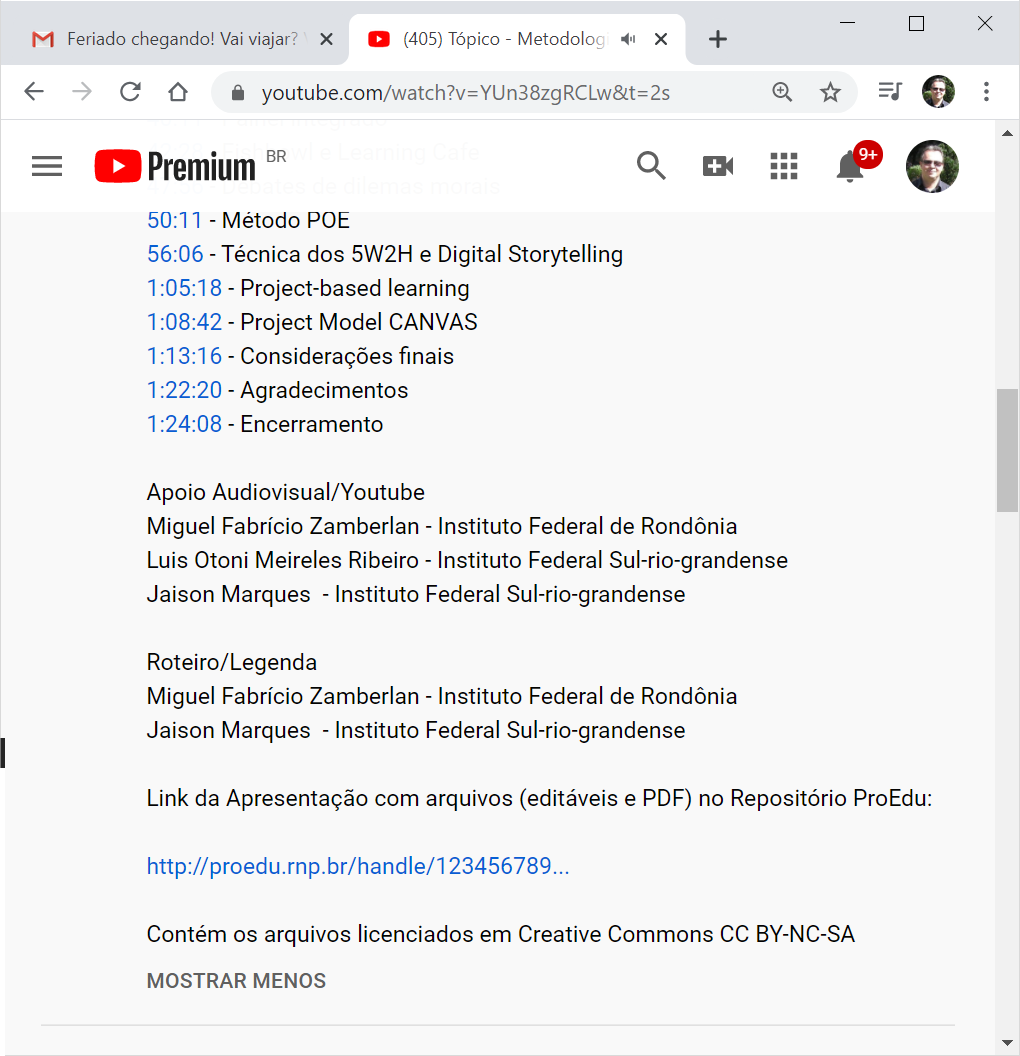 https://youtu.be/YUn38zgRCLw
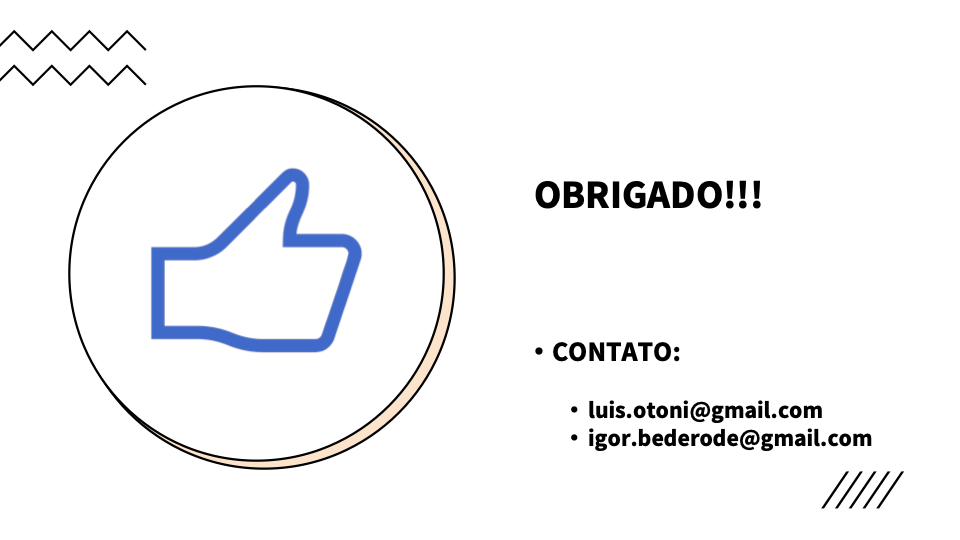